Bích
Măng Non
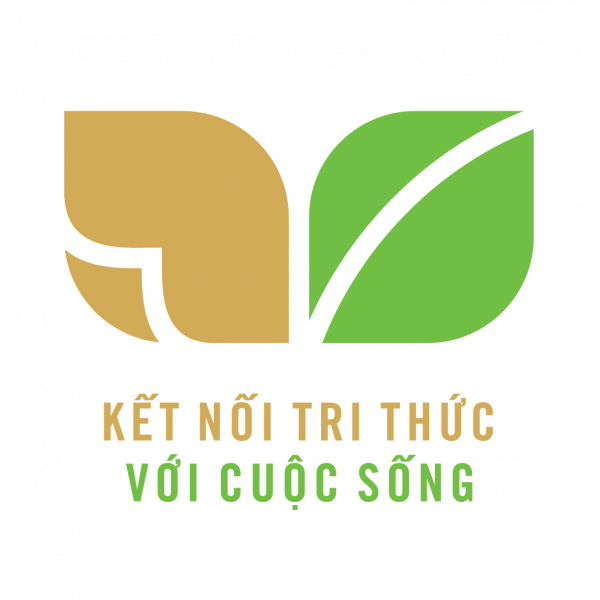 Tiếng việt 2
Tiếng việt 2
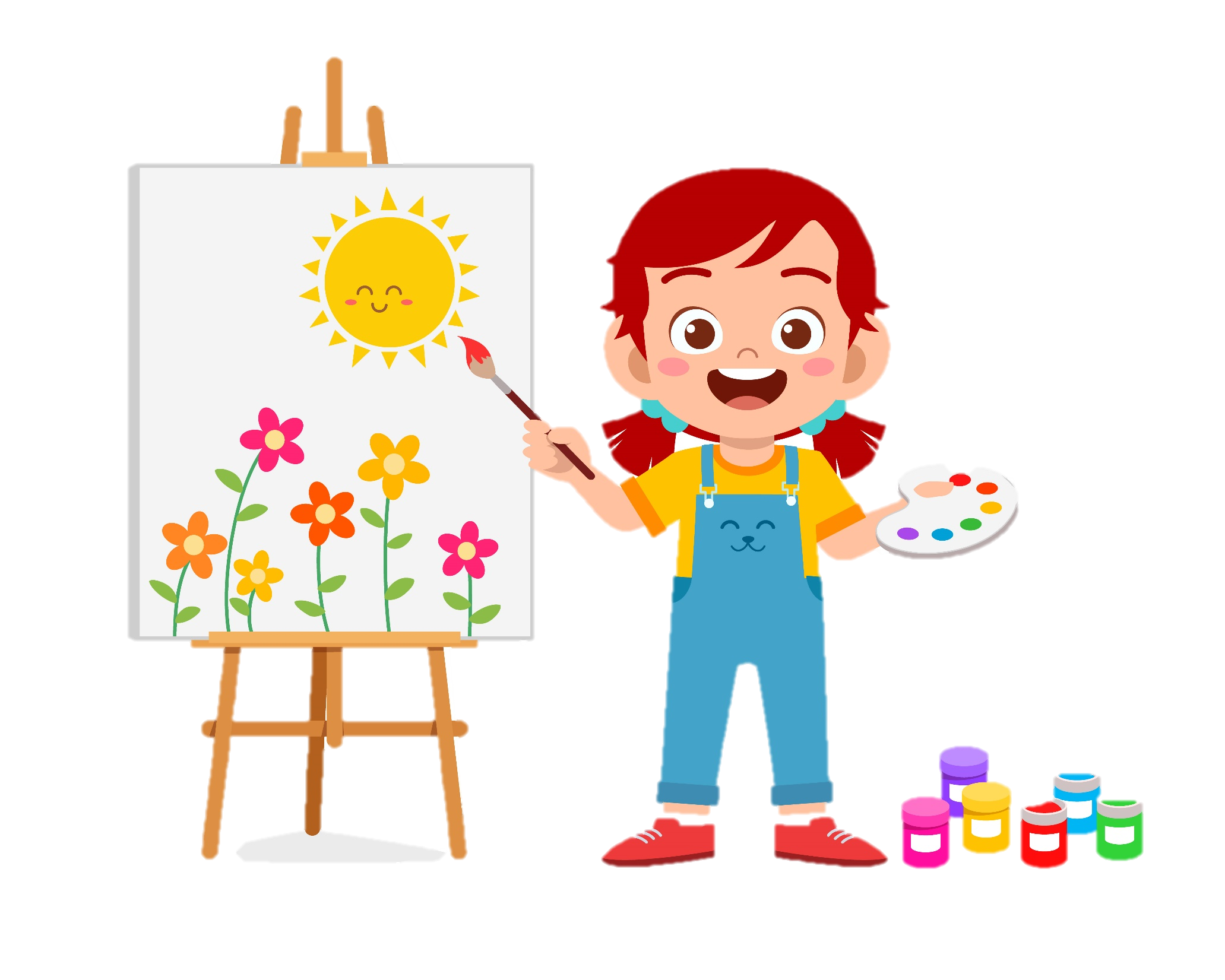 Bài 14
Bài 14
EM HỌC VẼ
EM HỌC VẼ
Tiết (1 +2)
Măng Non
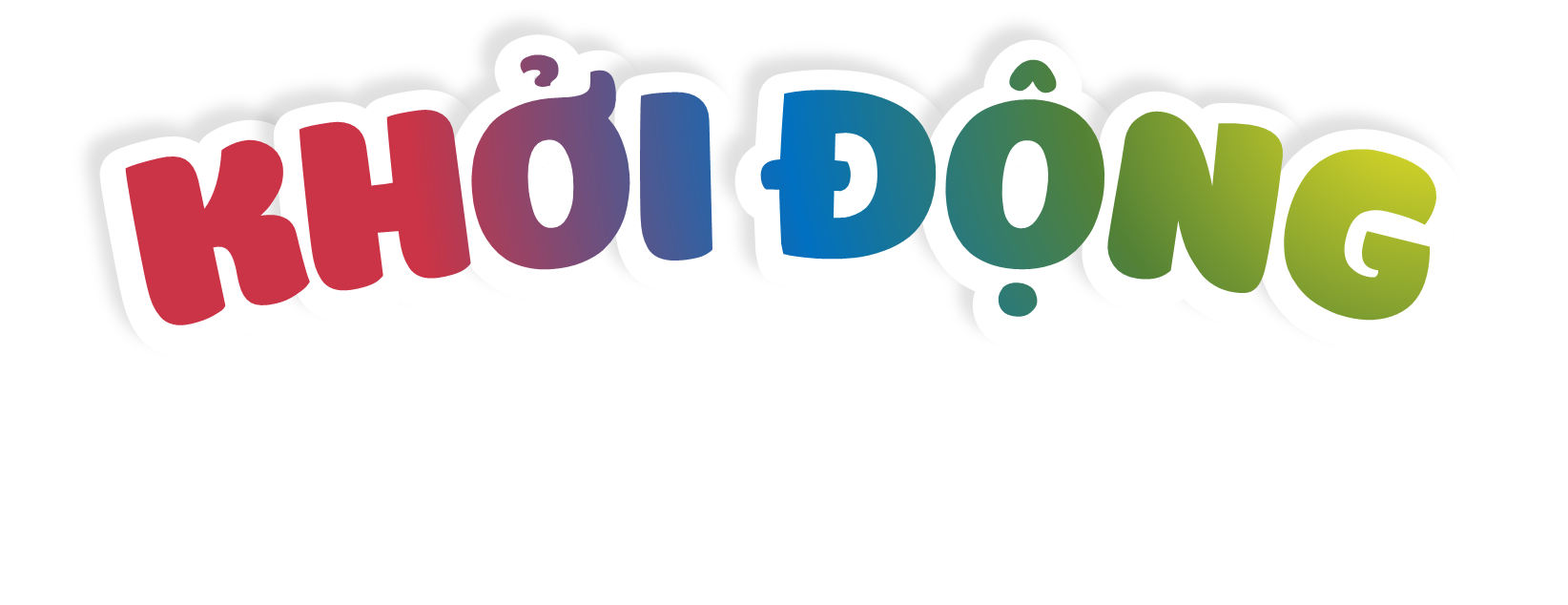 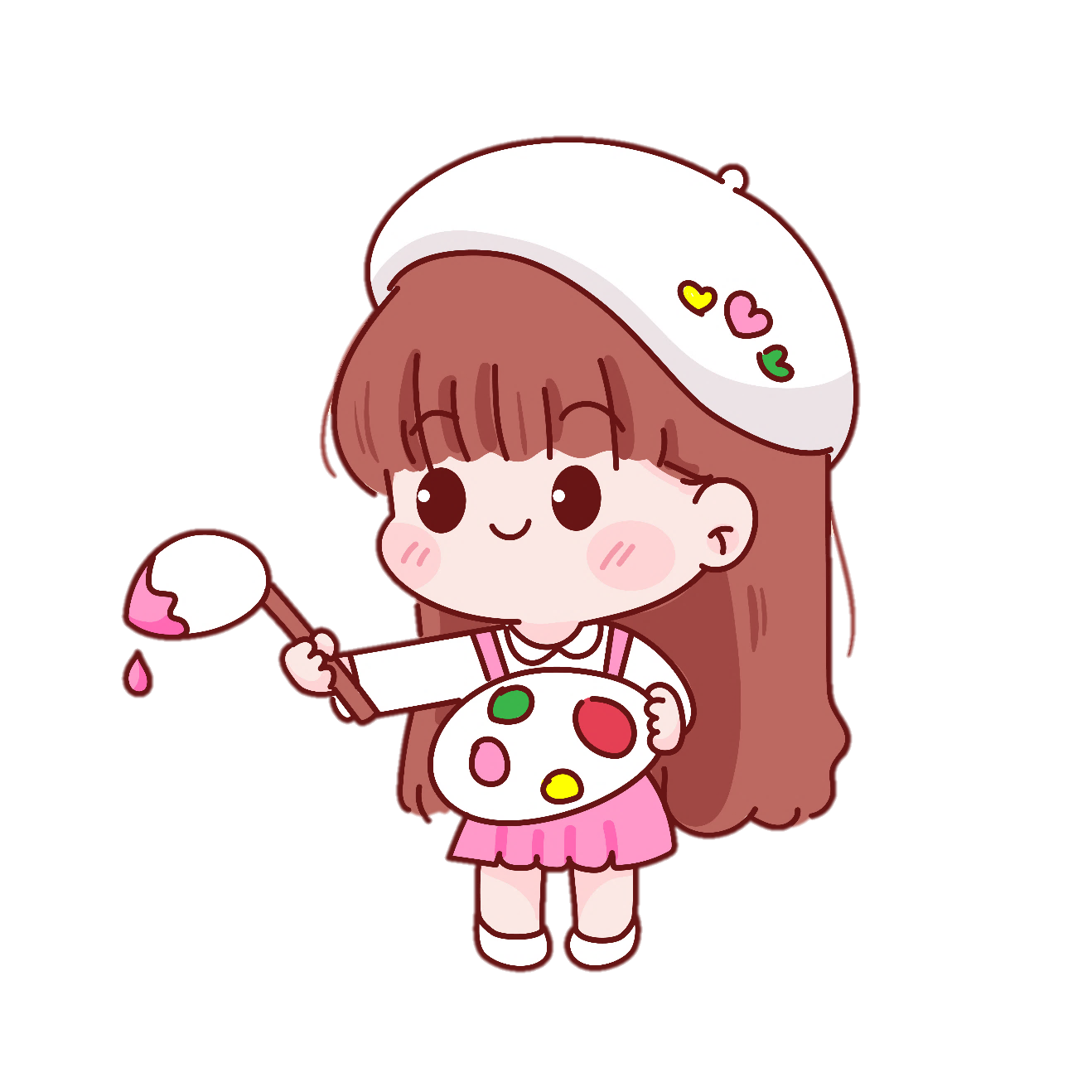 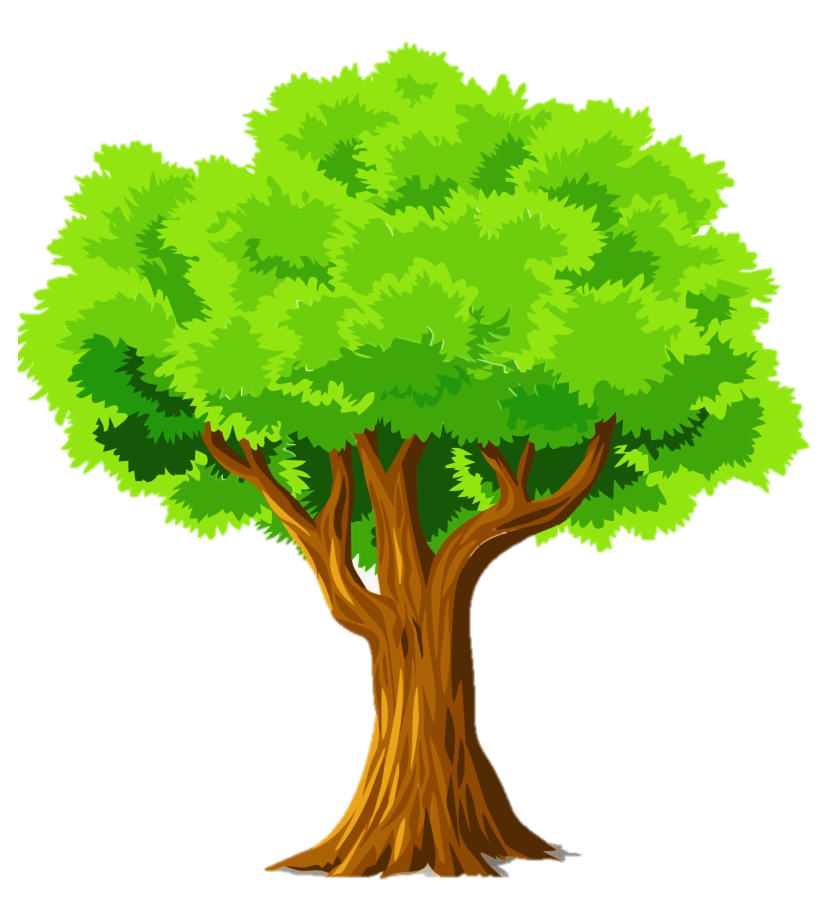 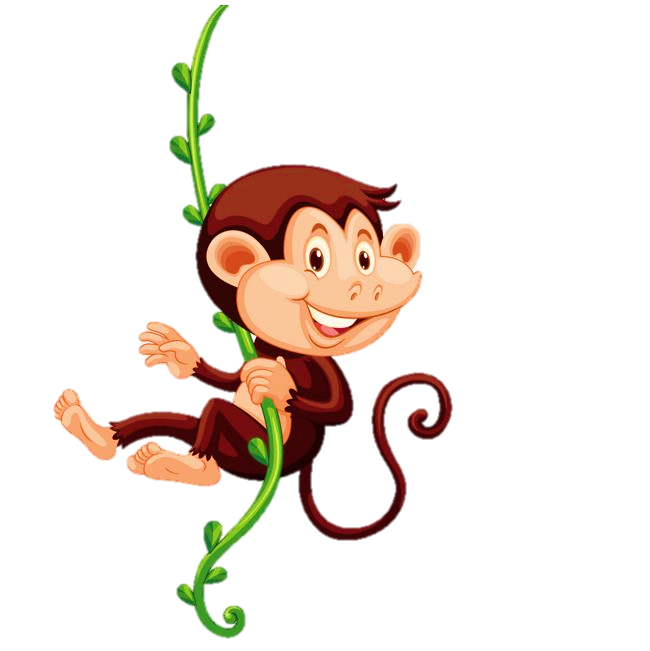 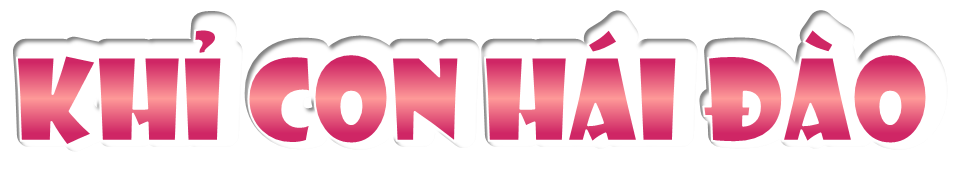 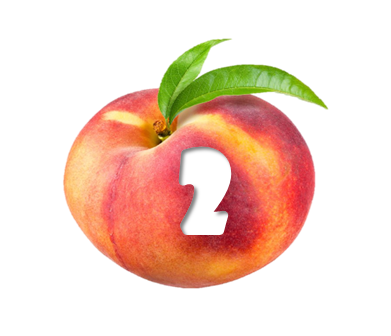 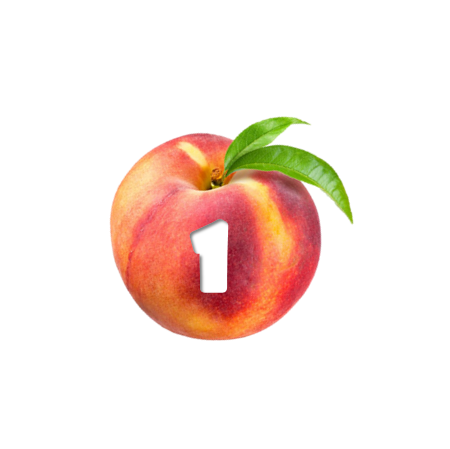 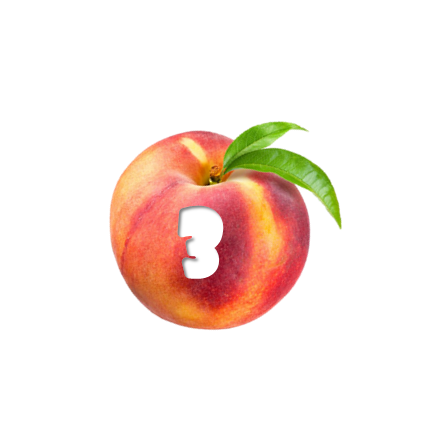 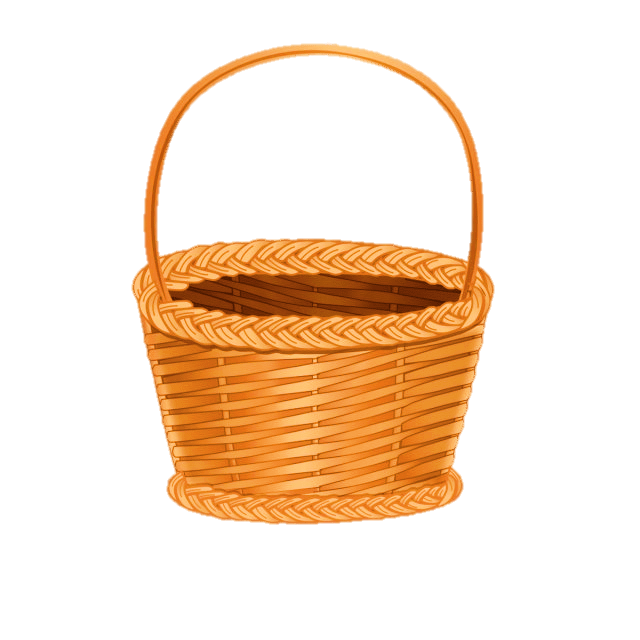 [Speaker Notes: Nhấn vào các trái đào đi đến câu hỏi. Nhấn vào chữ Khỉ con hái đào đến bài mới.
Cre by Diệu Hiền]
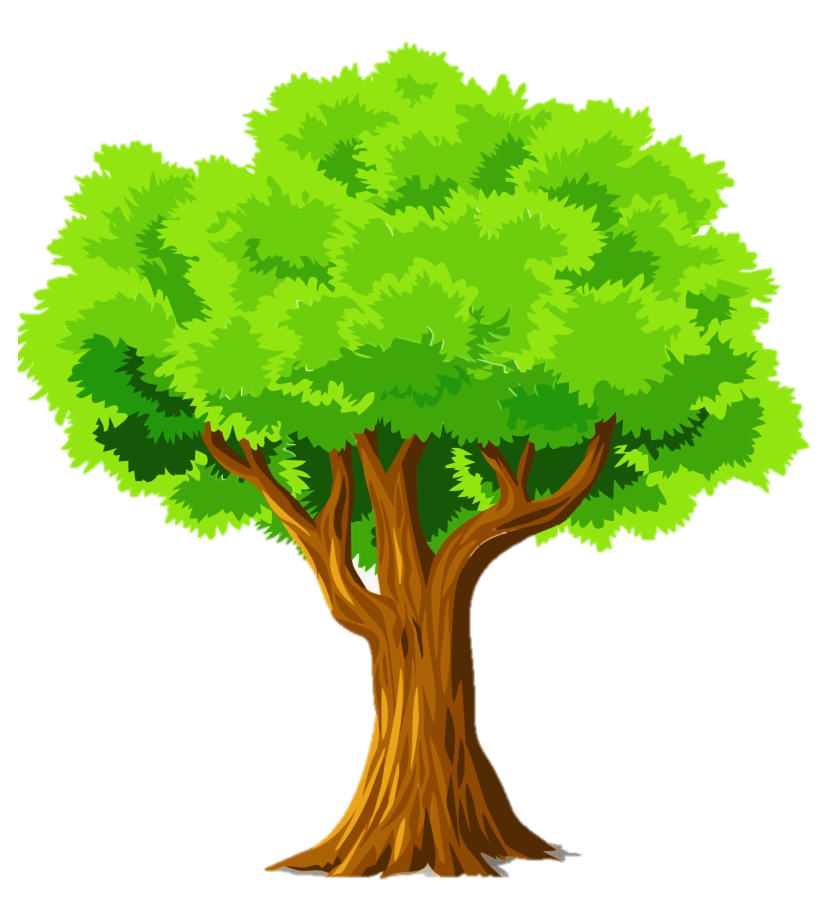 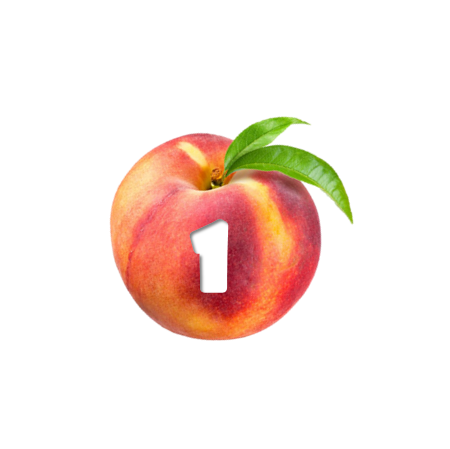 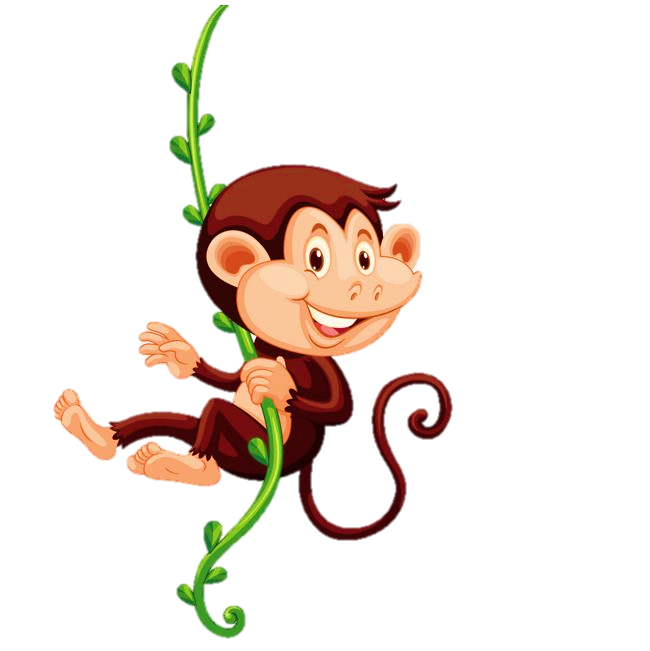 Bài thơ Yêu lắm trường ơi! có mấy khổ thơ?
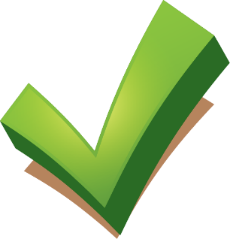 5
3
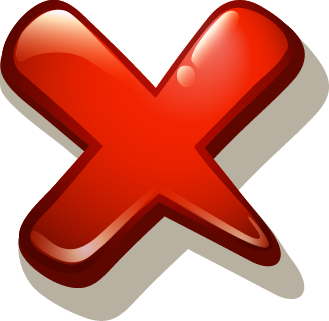 4
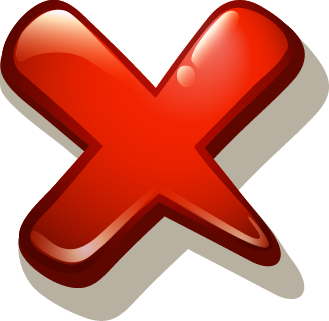 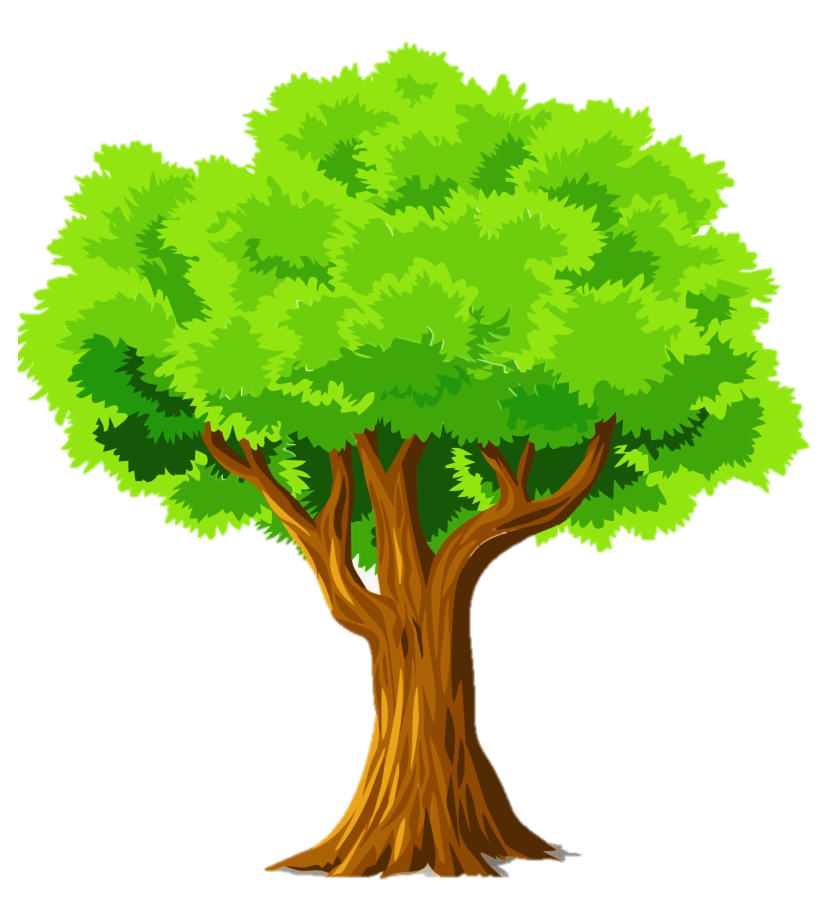 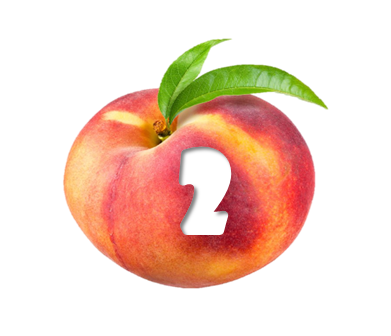 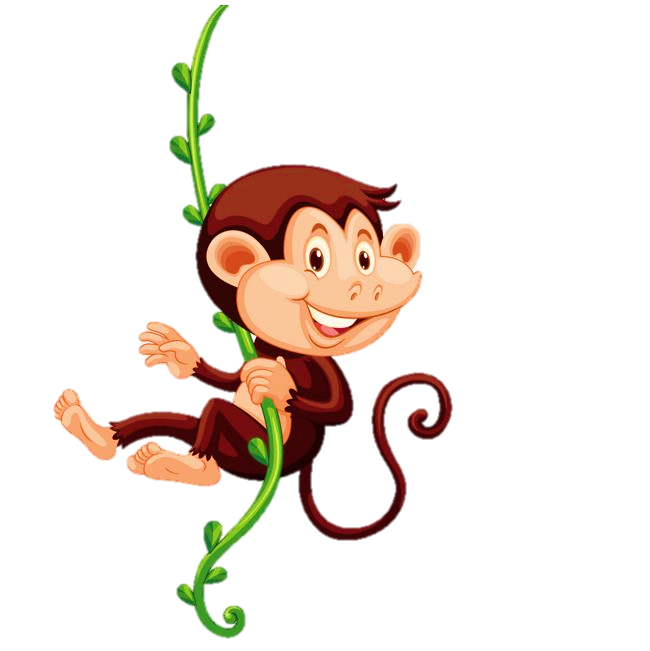 Em yêu mái trường
Có hàng……. mát
tre
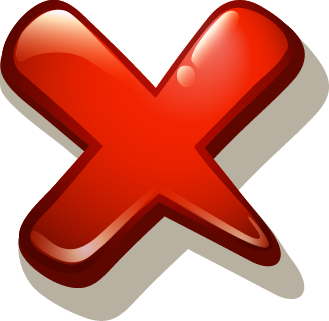 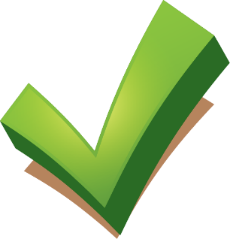 bàng
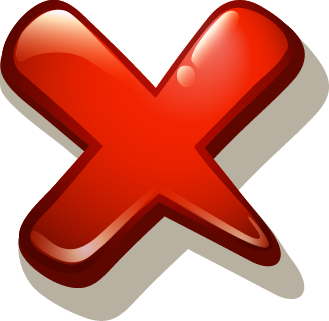 cây
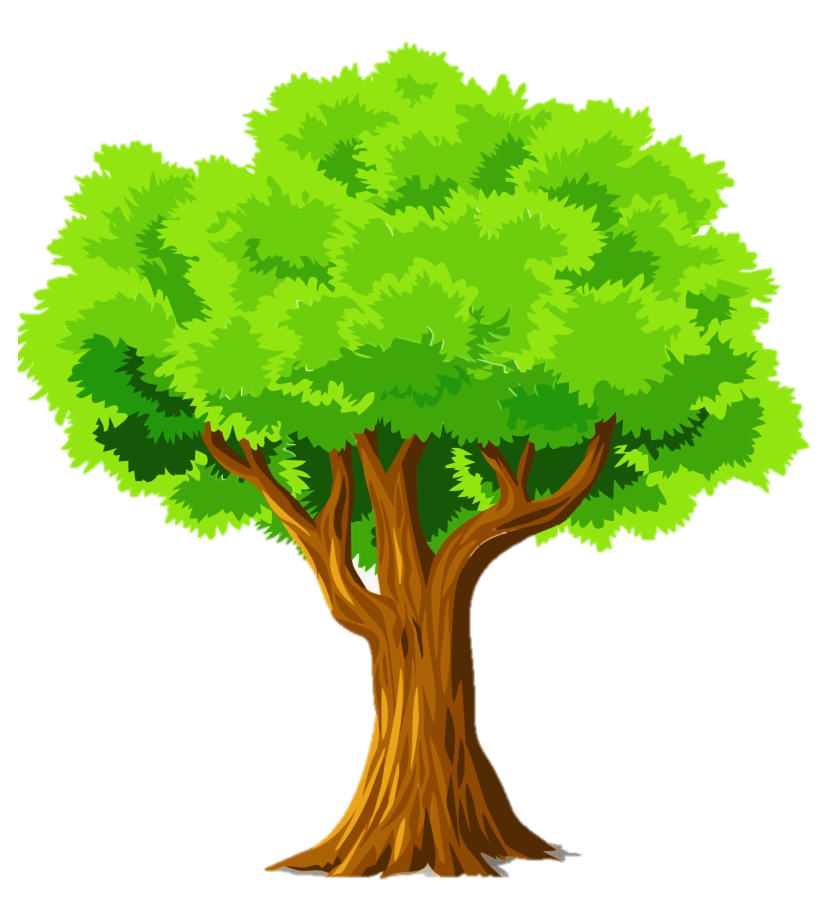 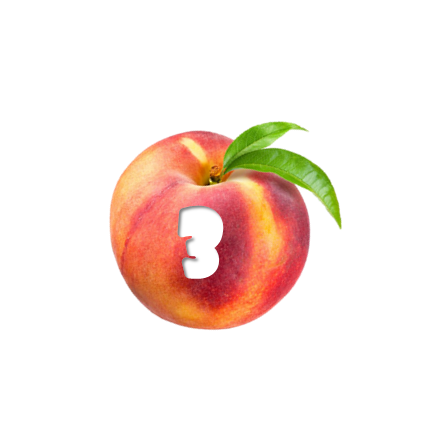 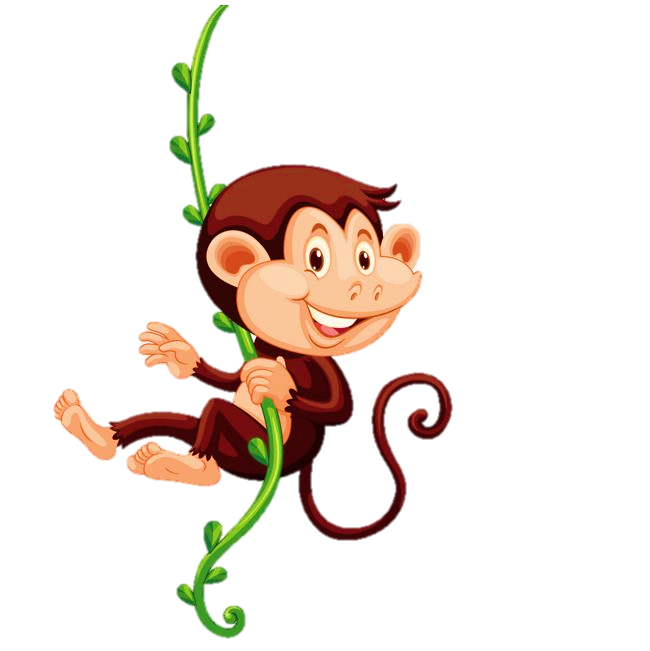 Vào mùa nào, các em không phải tới trường?
xuân
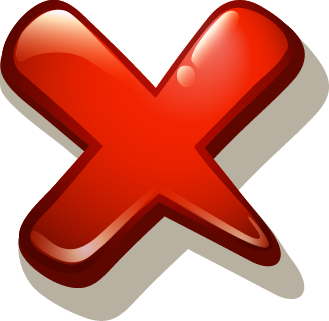 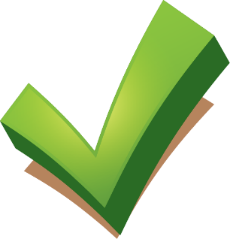 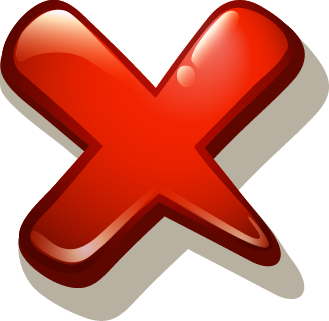 hè
đông
Bích
Măng Non
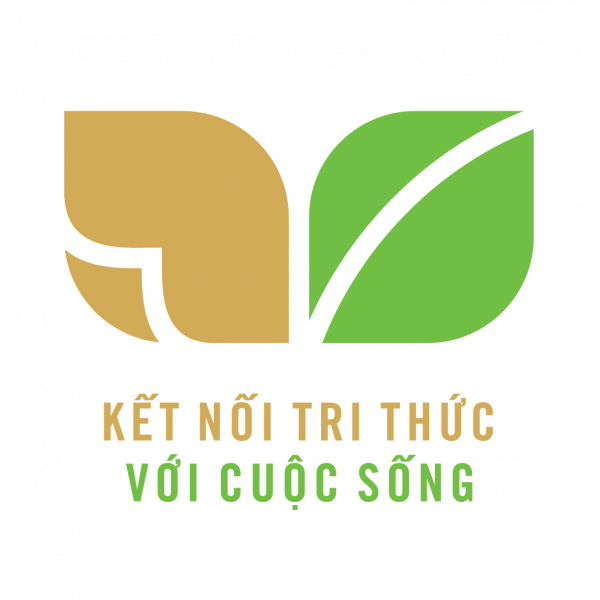 Tiếng việt 2
Tiếng việt 2
Tiết (1 +2): Đọc
Tiết (1 +2): Đọc
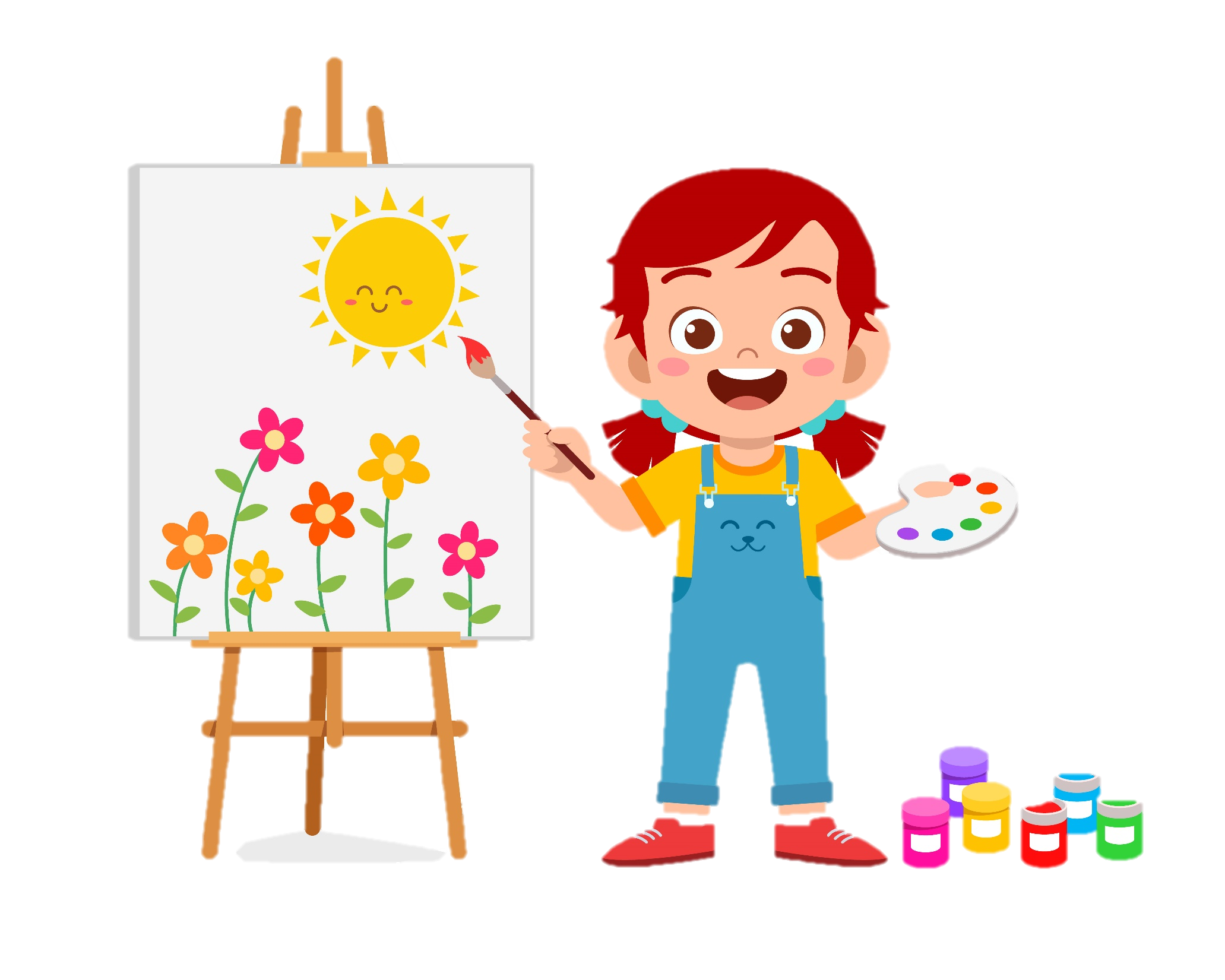 EM HỌC VẼ
EM HỌC VẼ
(Phan Thị Diên)
Măng Non
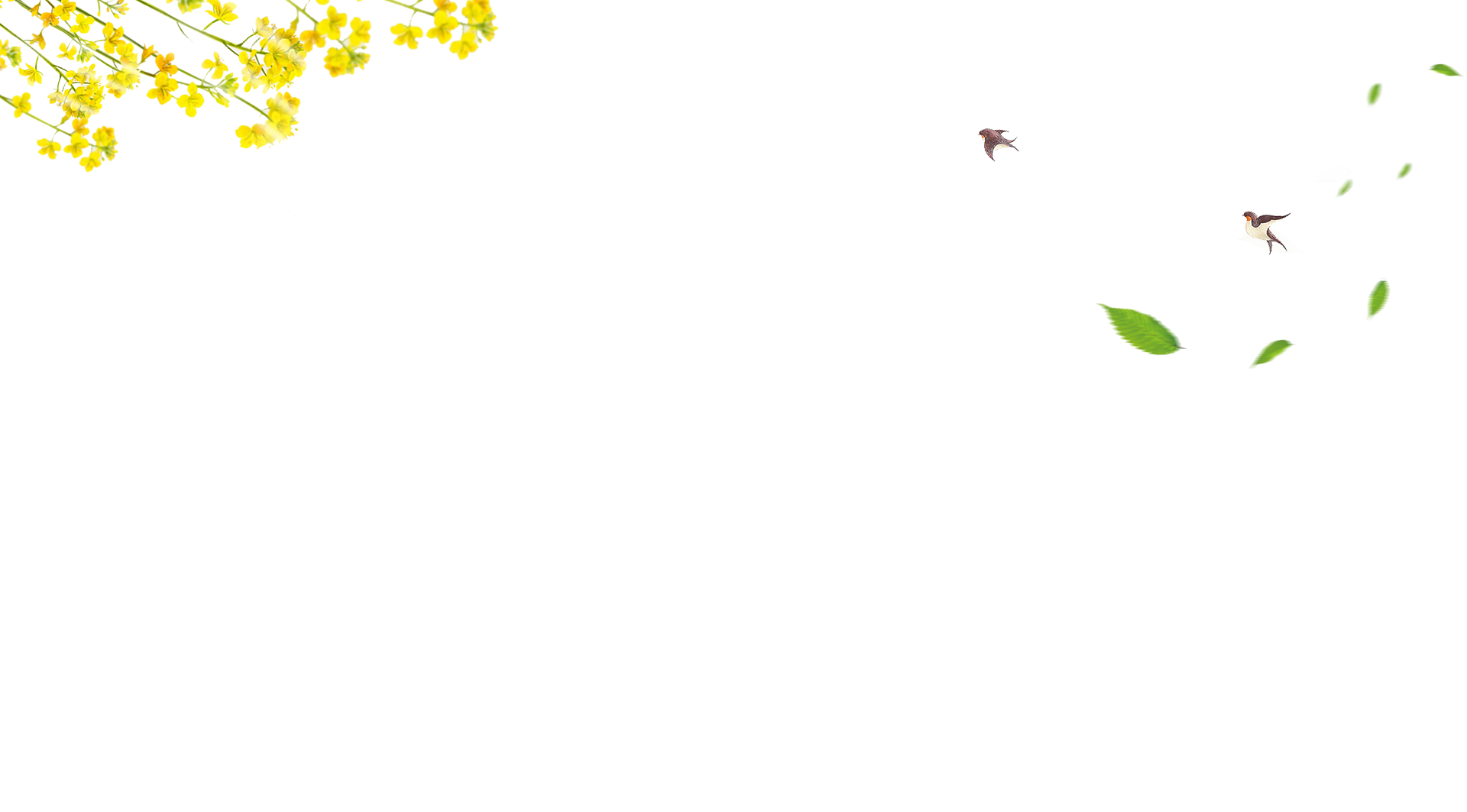 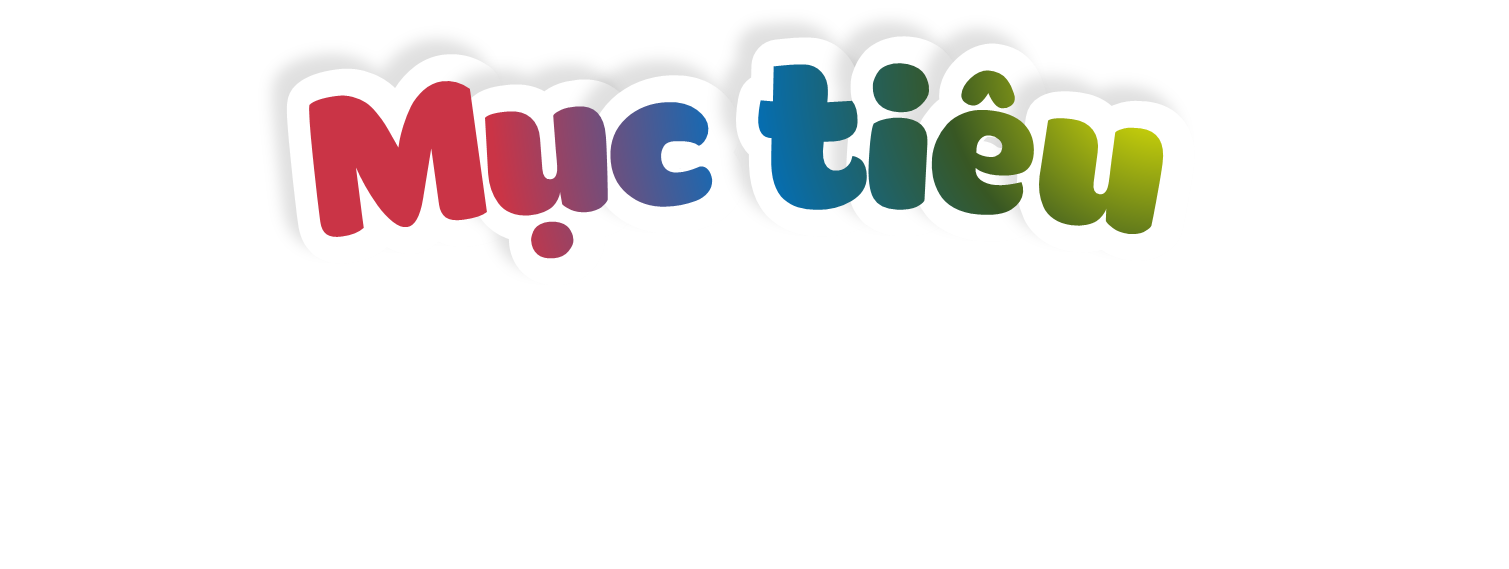 *Kiến thức, kĩ năng:
- Đọc đúng ,rõ ràng bài thơ.
- Trả lời được các câu hỏi của bài.
- Hiểu nội dung bài: Những hình ảnh đẹp về thiên nhiên được khắc họa trong bức vẽ của bạn  nhỏ cũng như tình yêu thiên nhiên và cuộc sống của bạn.
*Phát triển năng lực và phẩm chất:
- Giúp hình thành và phát triển năng lực văn học: phát triển vốn từ chỉ sự vật(từ chỉ đồ dùng học tập).
- Cảm nhận được niềm vui học tập ở trường và có ý thức giữ gìn đồ dùng học tập.
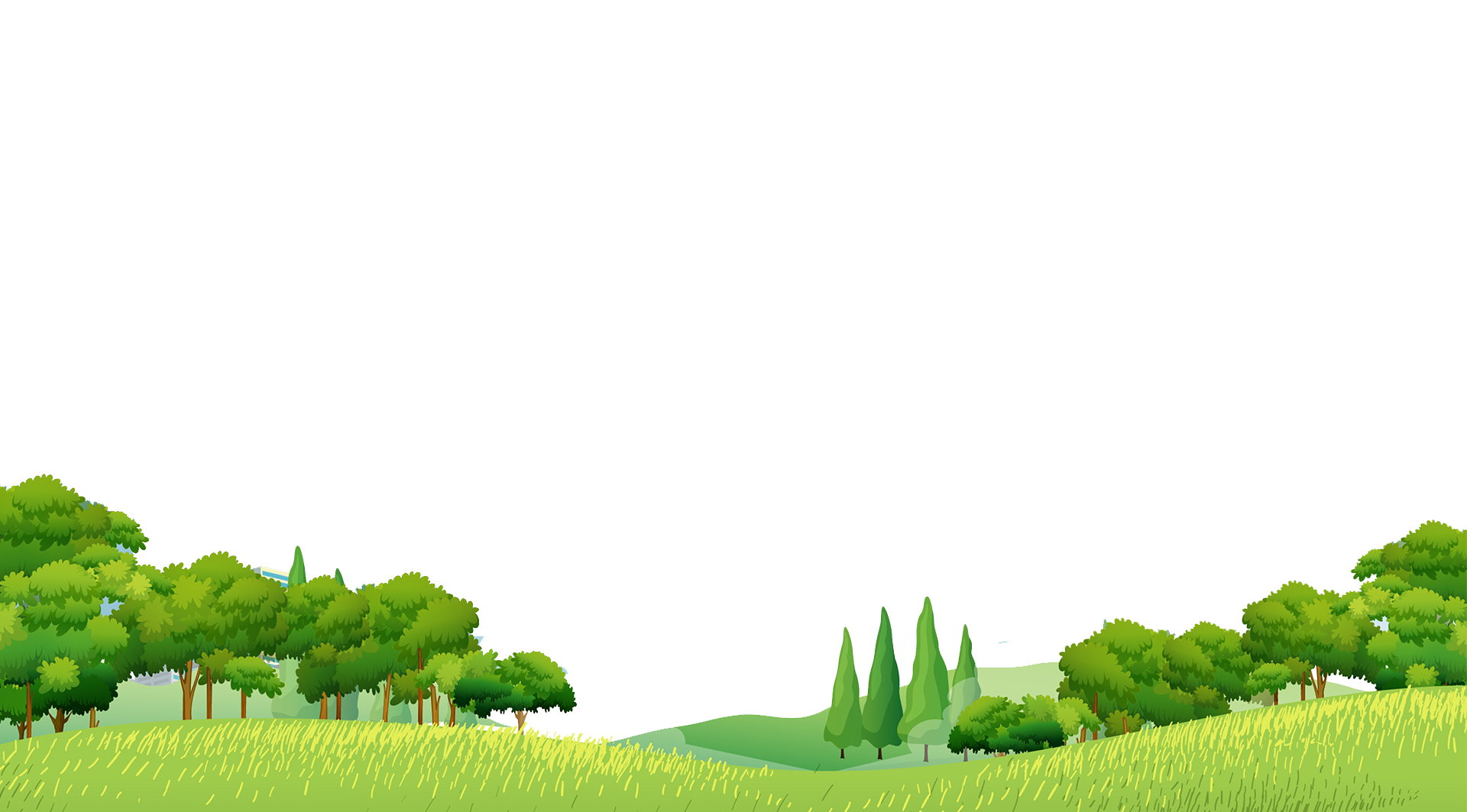 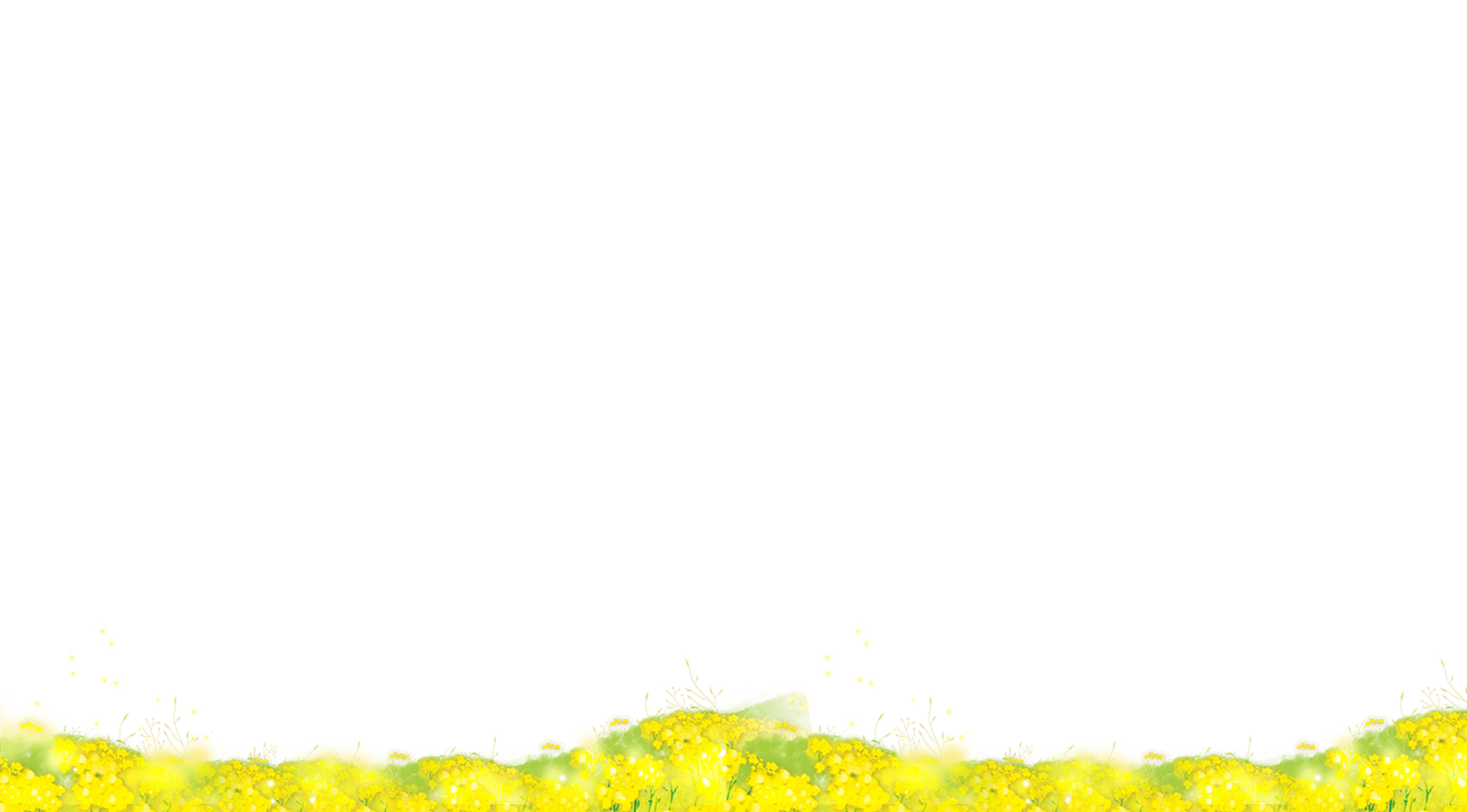 Bích
Măng Non
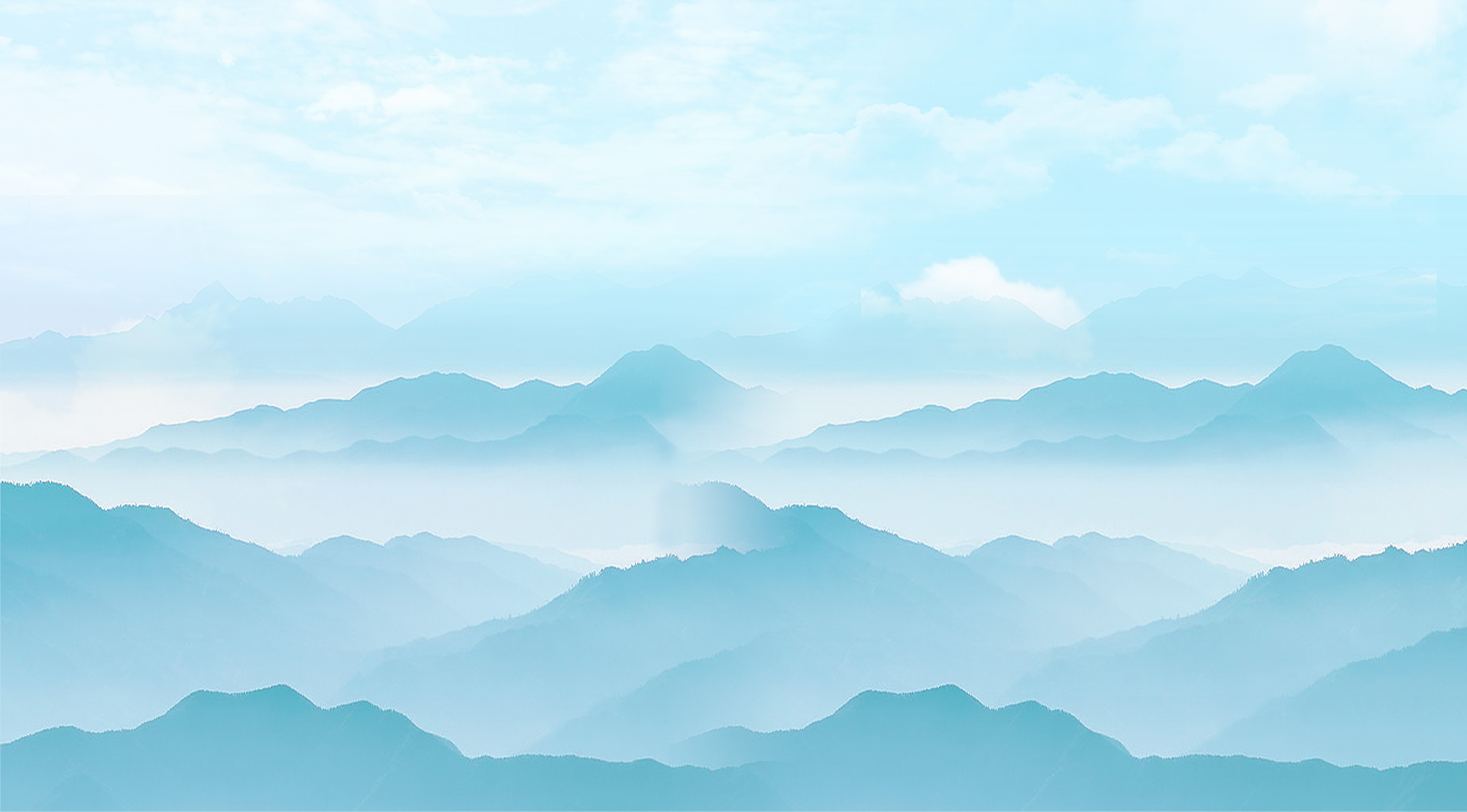 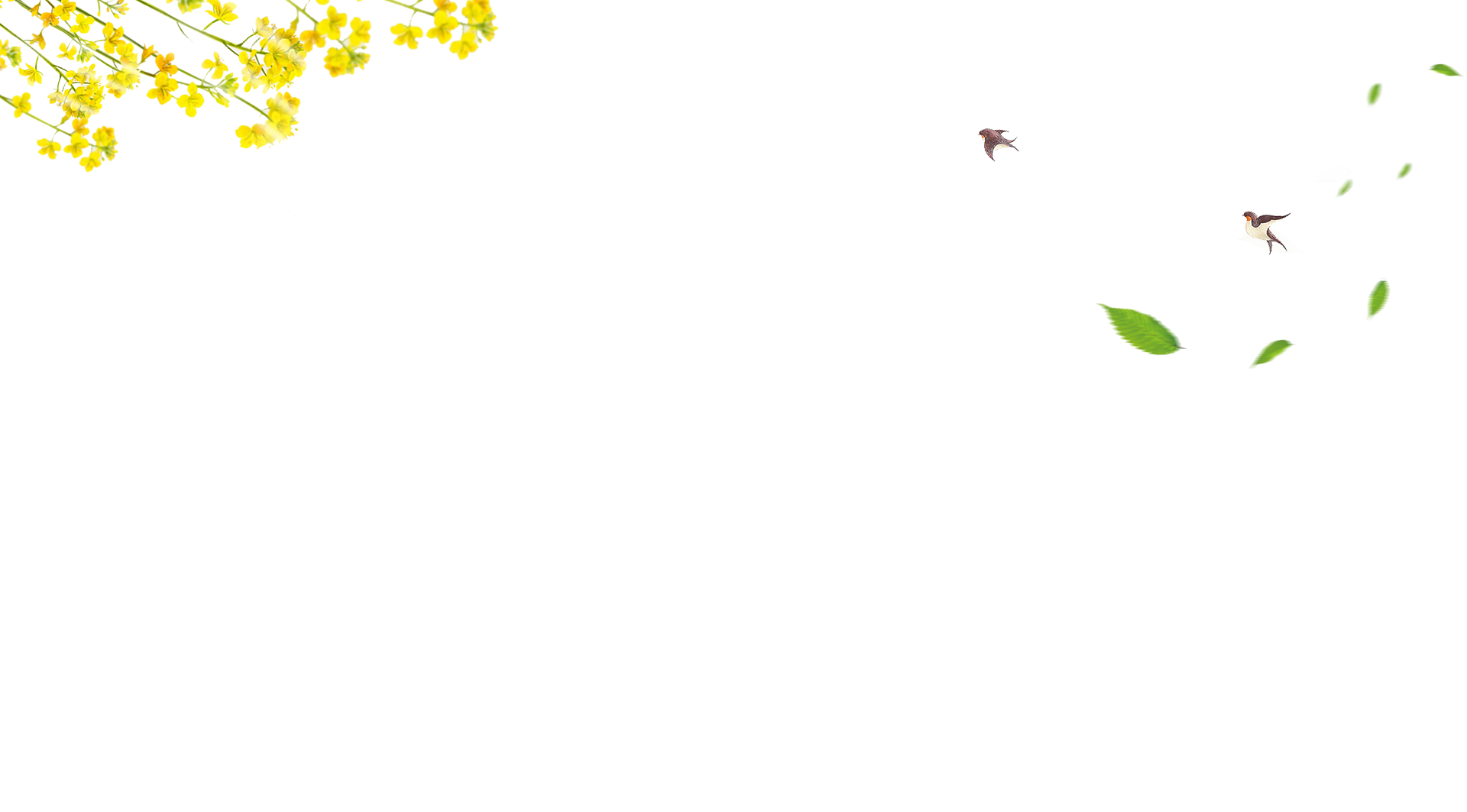 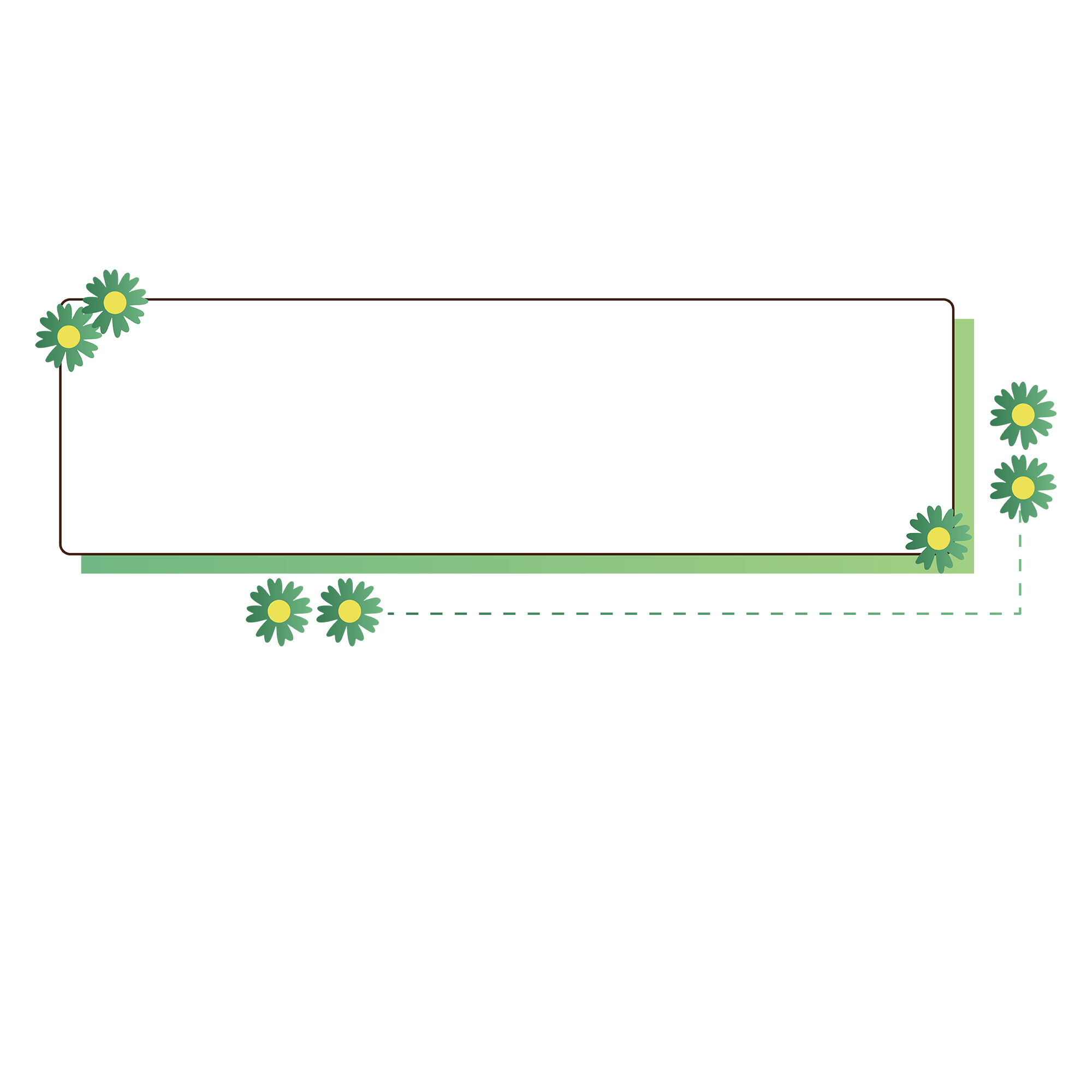 Giới thiệu với bạn bức tranh mà em thích.
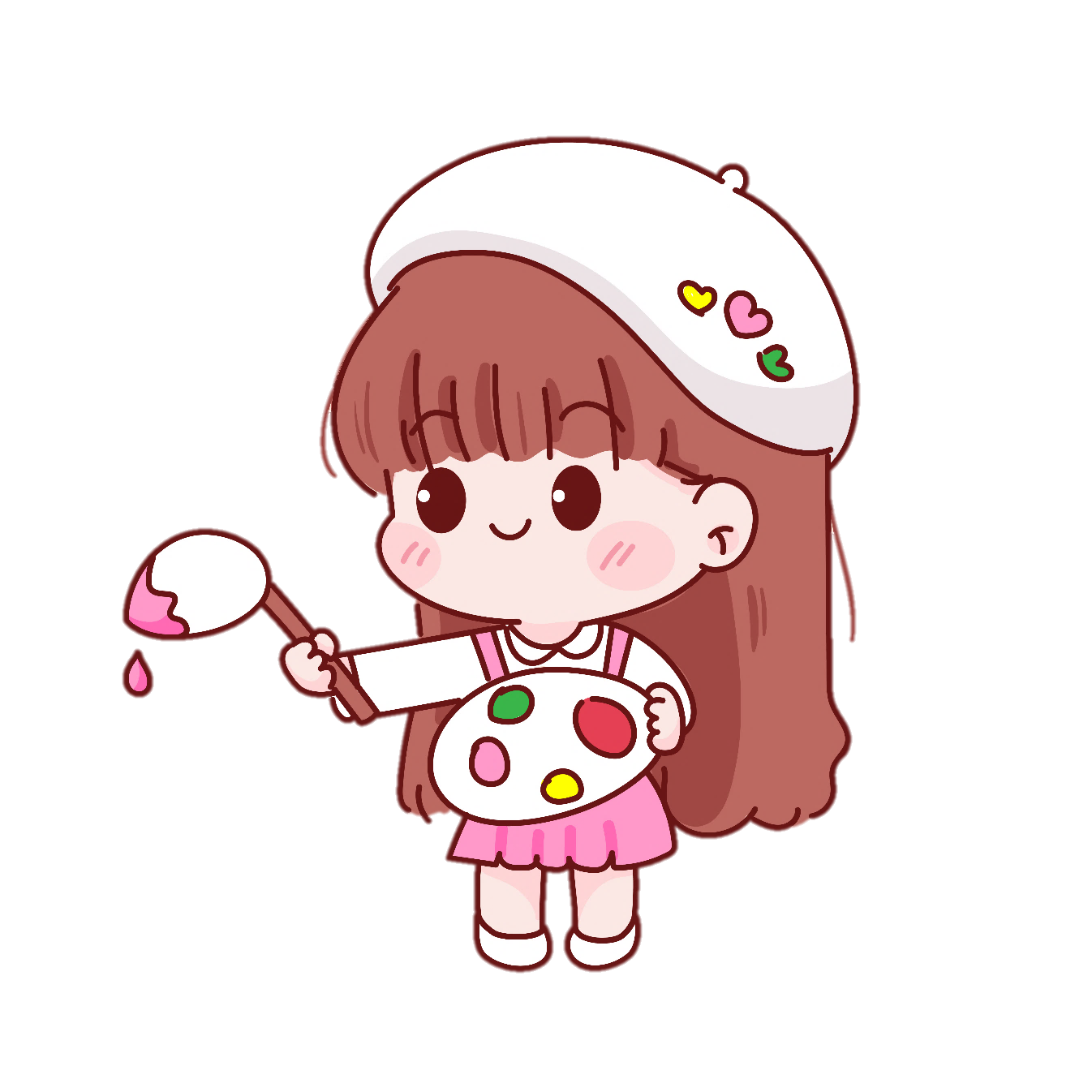 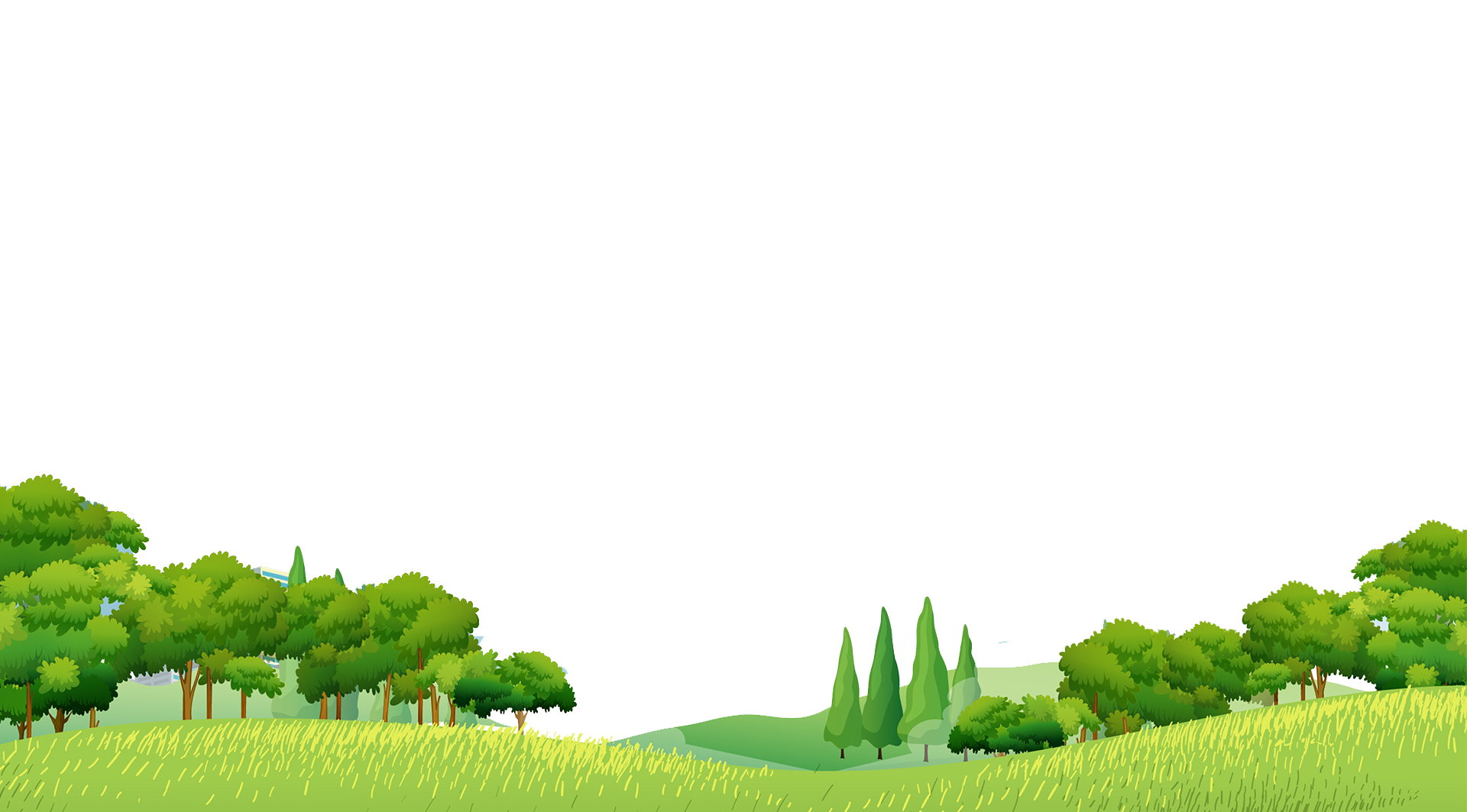 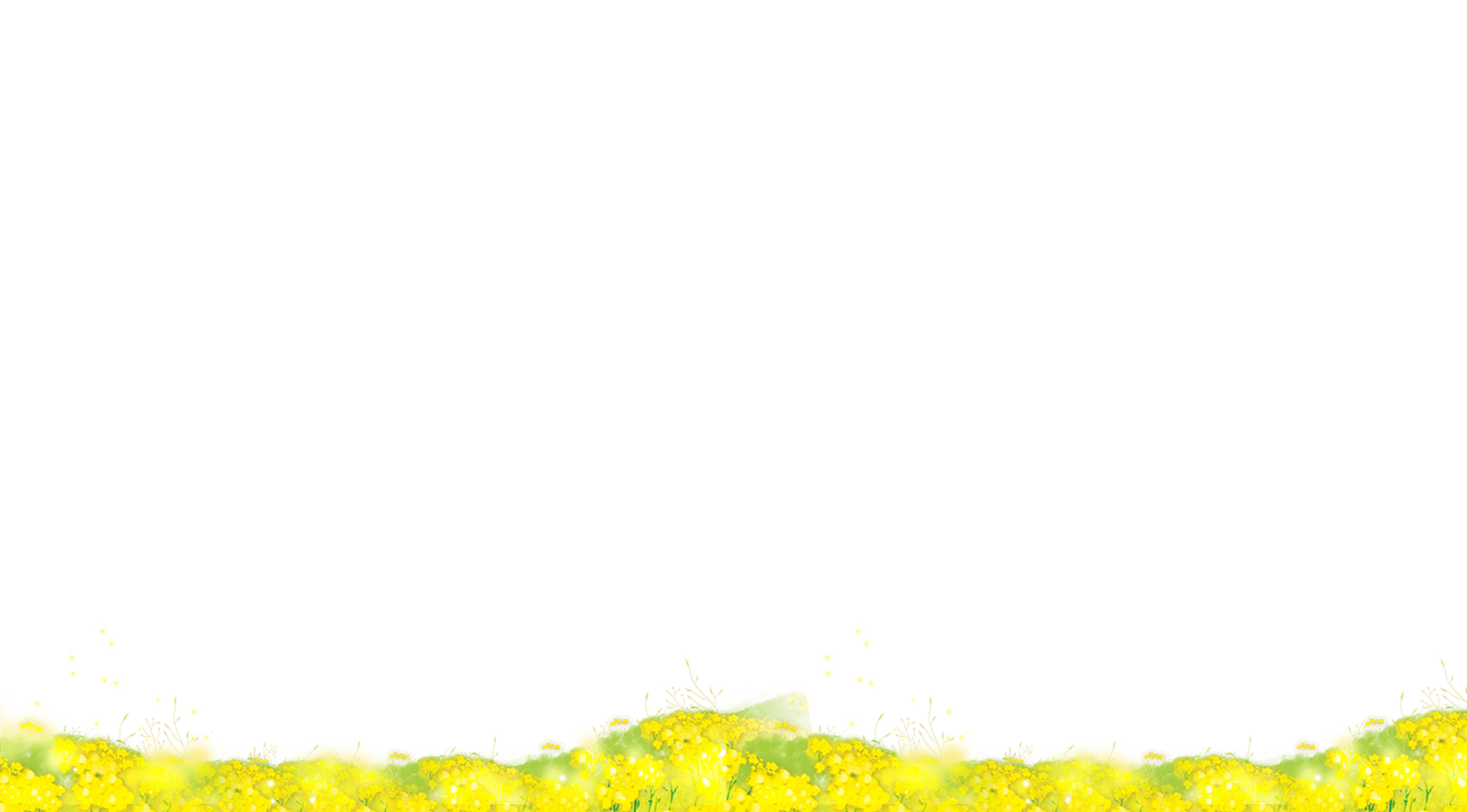 Măng Non
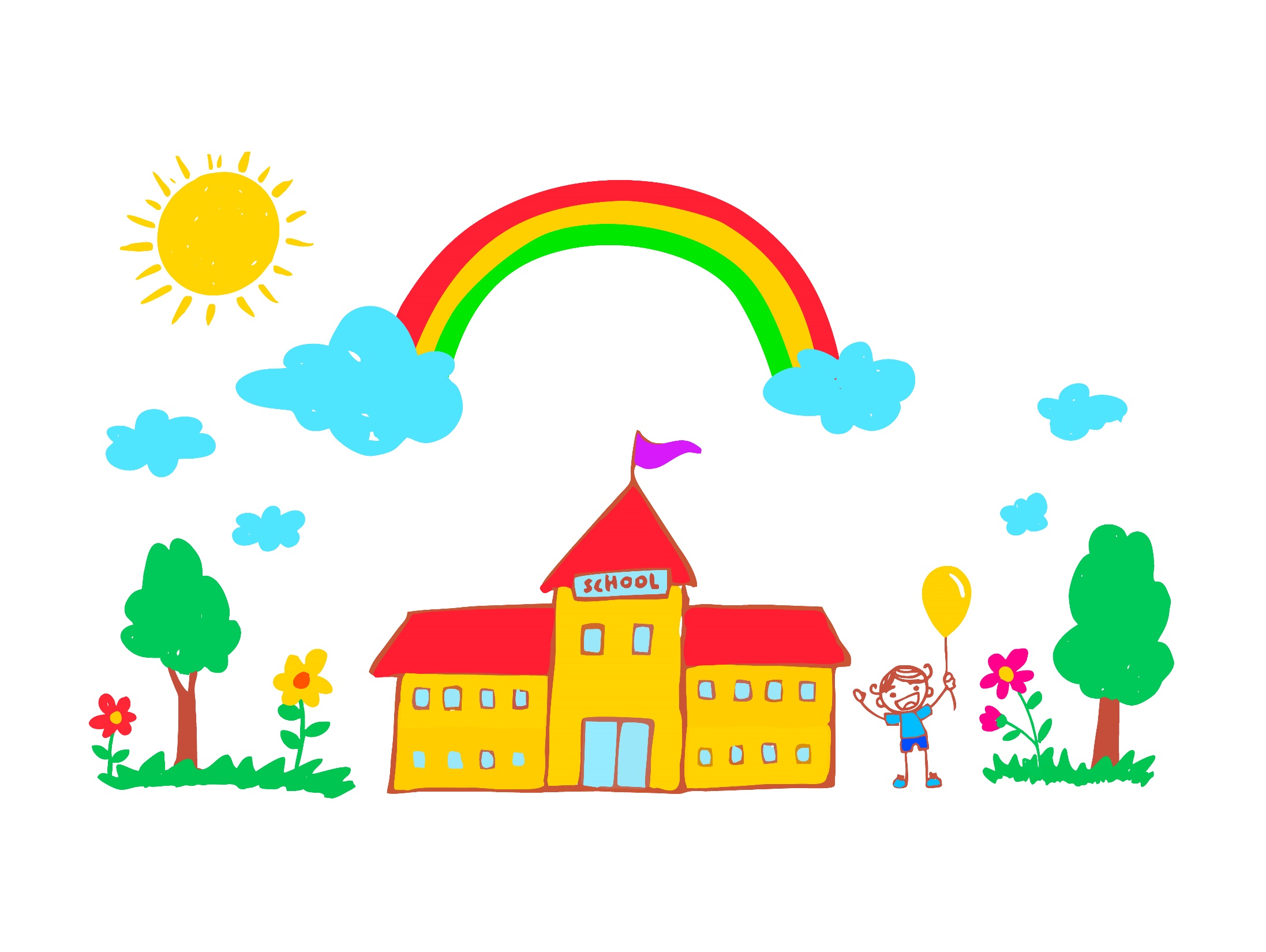 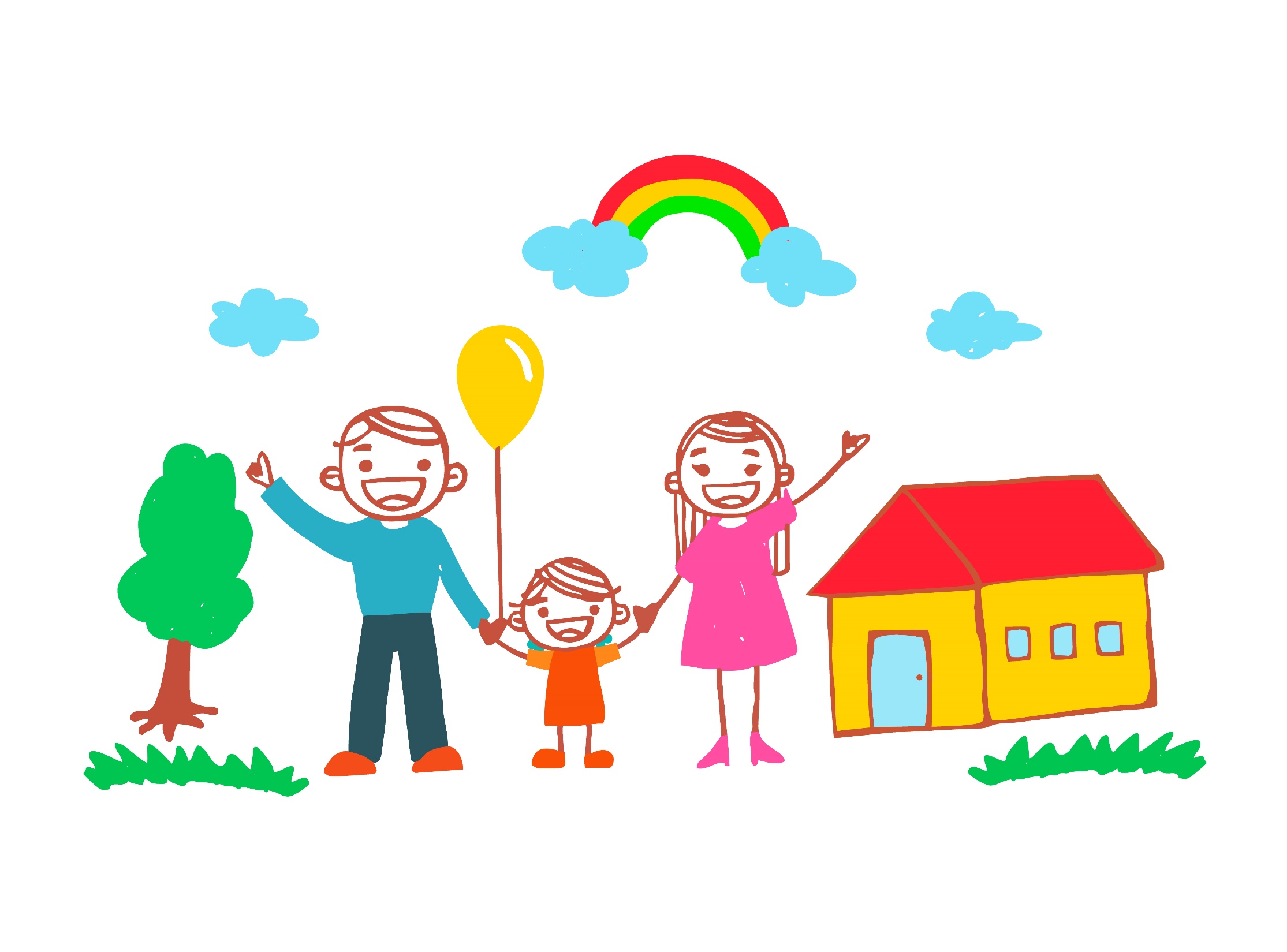 LUYỆN ĐỌC
LUYỆN ĐỌC
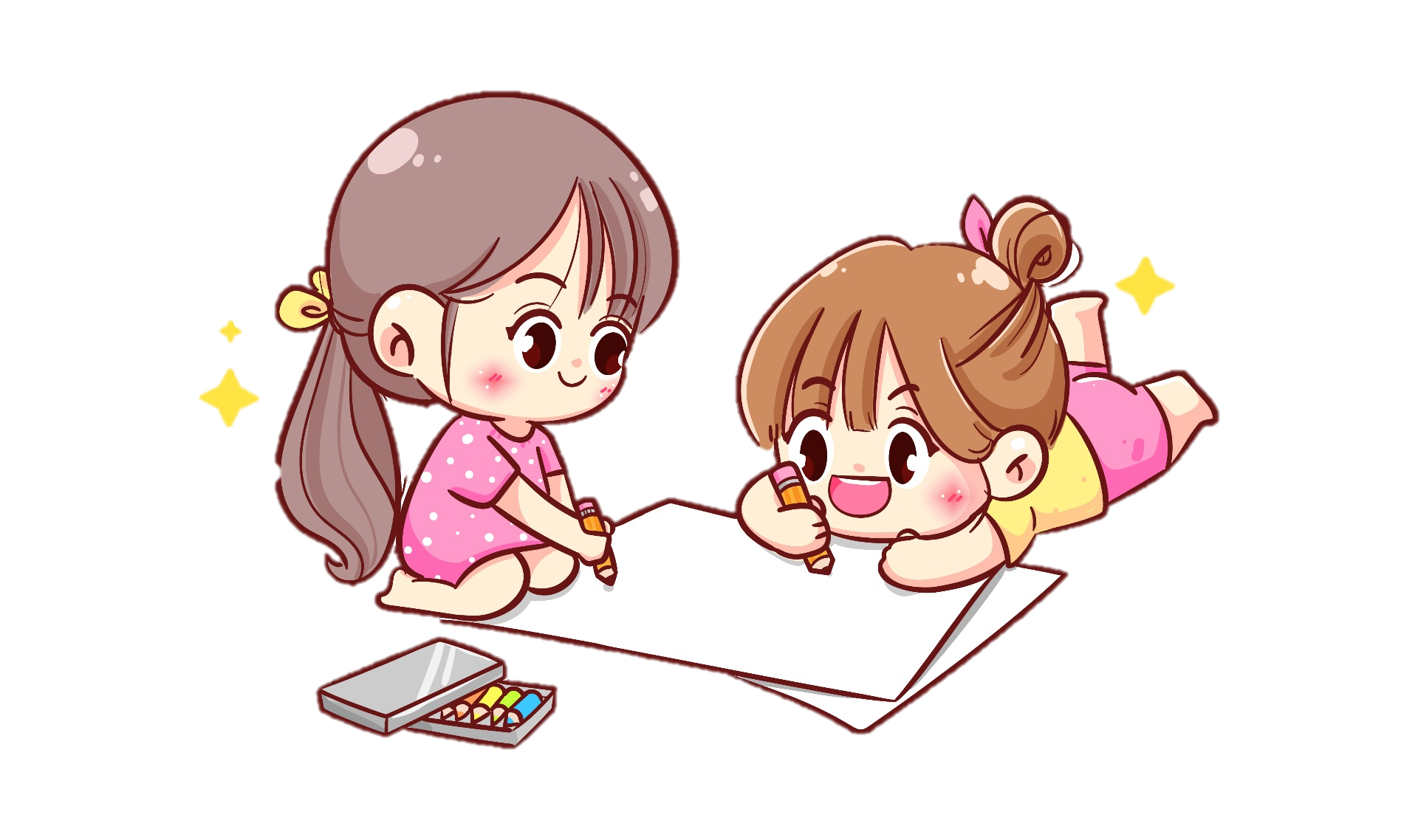 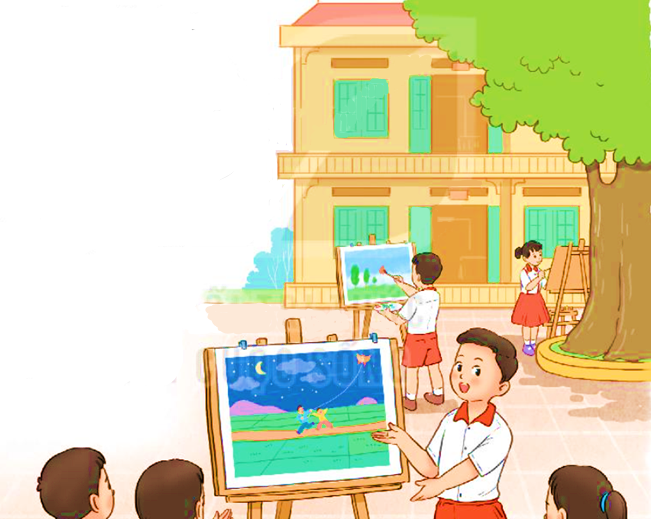 EM HỌC VẼ
Hôm nay trong lớp học
Với giấy trắng, bút màu
Nắn nót em ngồi vẽ
Lung linh bầu trời sao.
Vẽ cả ông mặt trời
Và những chùm phượng đỏ
Trên sân trường lộng gió
Gọi ve về râm ran.
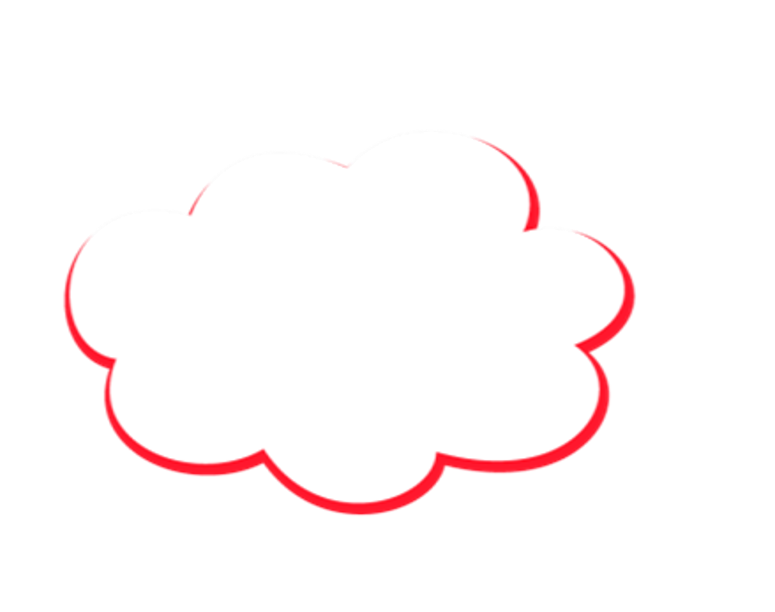 (Phan Thị Diên)
Vẽ ông trăng trên cao
Rải ánh vàng đầy ngõ
Vẽ cánh diều no gió
Vi vu giữa trời xanh.
Bài thơ có mấy khổ?
Vẽ biển cả trong lành
Có một con thuyền trắng
Giương cánh buồm đỏ thắm
Đang rẽ sóng ra khơi.
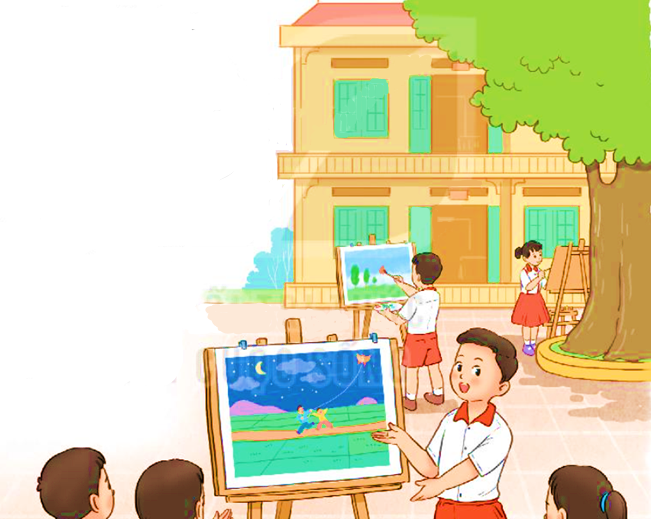 EM HỌC VẼ
Hôm nay trong lớp học
Với giấy trắng, bút màu
Nắn nót em ngồi vẽ
Lung linh bầu trời sao.
Vẽ cả ông mặt trời
Và những chùm phượng đỏ
Trên sân trường lộng gió
Gọi ve về râm ran.
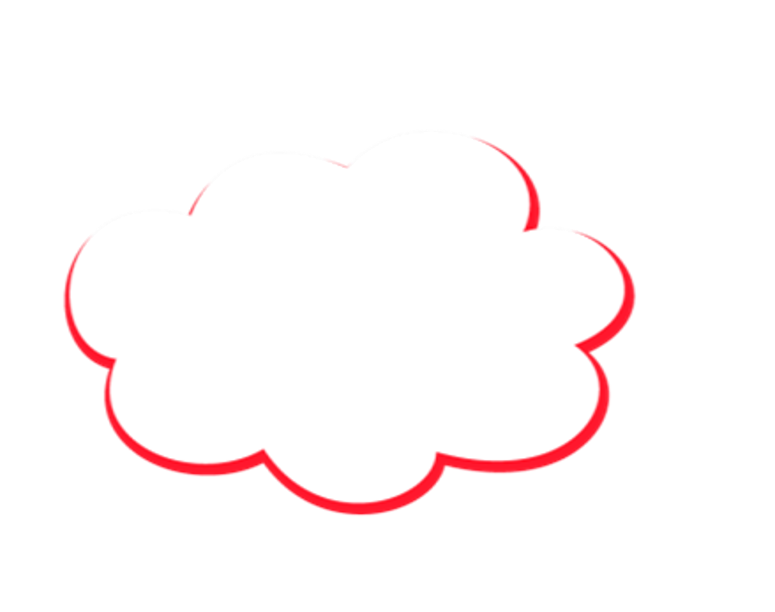 (Phan Thị Diên)
Vẽ ông trăng trên cao
Rải ánh vàng đầy ngõ
Vẽ cánh diều no gió
Vi vu giữa trời xanh.
Bài thơ có 4 khổ.
Vẽ biển cả trong lành
Có một con thuyền trắng
Giương cánh buồm đỏ thắm
Đang rẽ sóng ra khơi.
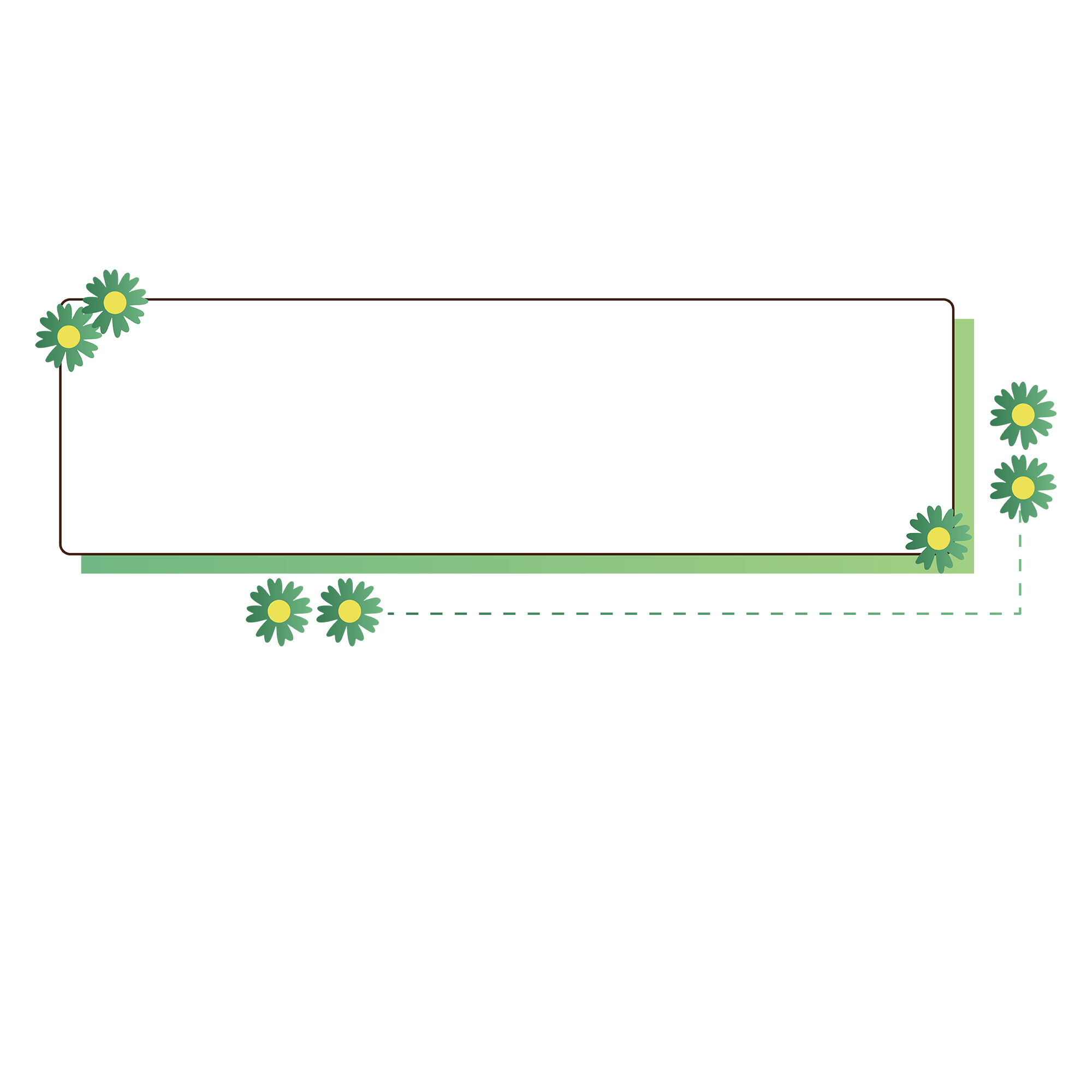 Luyện đọc theo khổ
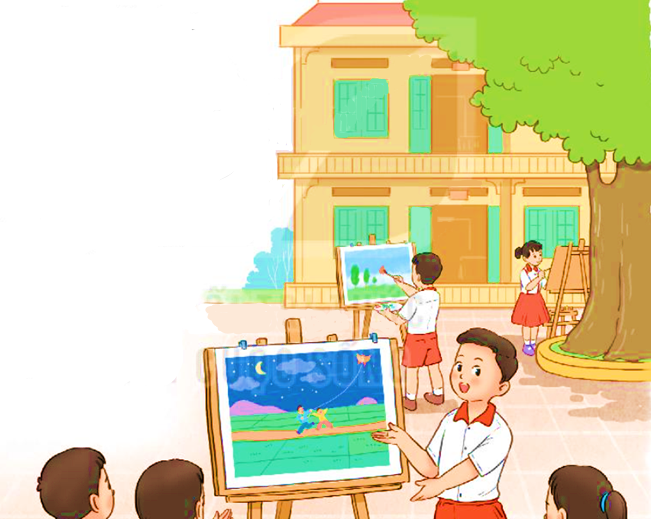 EM HỌC VẼ
Hôm nay trong lớp học
Với giấy trắng, bút màu
Nắn nót em ngồi vẽ
Lung linh bầu trời sao.
Vẽ cả ông mặt trời
Và những chùm phượng đỏ
Trên sân trường lộng gió
Gọi ve về râm ran.
(Phan Thị Diên)
Vẽ ông trăng trên cao
Rải ánh vàng đầy ngõ
Vẽ cánh diều no gió
Vi vu giữa trời xanh.
Vẽ biển cả trong lành
Có một con thuyền trắng
Giương cánh buồm đỏ thắm
Đang rẽ sóng ra khơi.
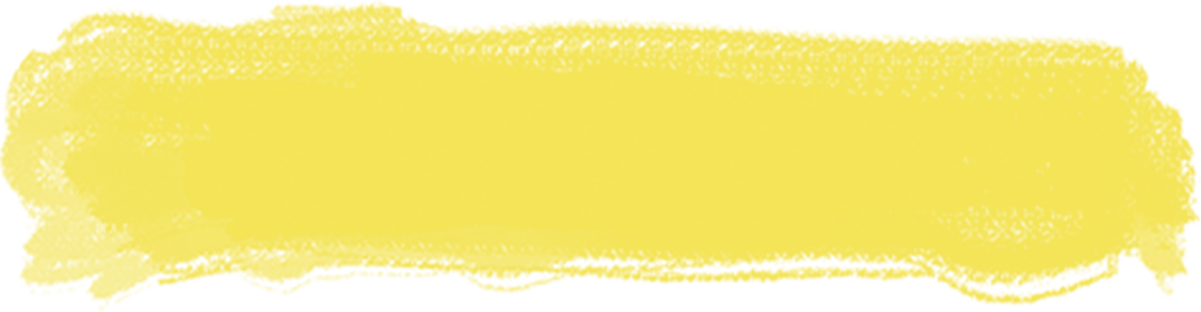 LUYỆN ĐỌC TỪ KHÓ
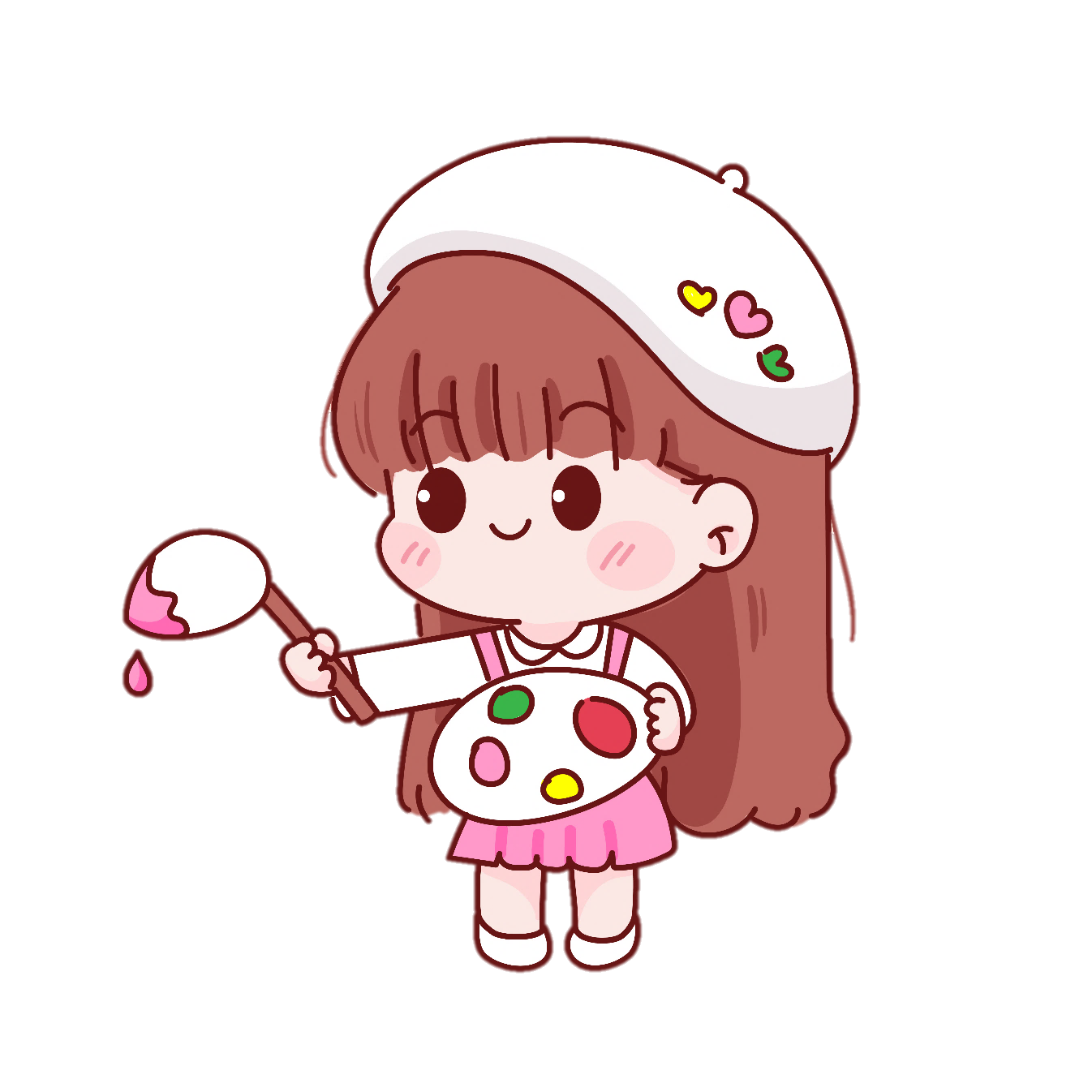 ông trăng
nắn nót
rẽ sóng
lung linh
râm ran
cánh diều
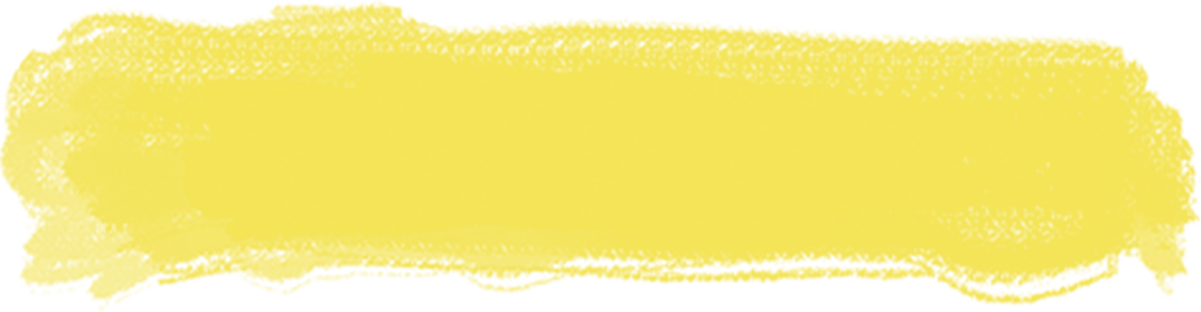 LUYỆN ĐỌC NGẮT NHỊP
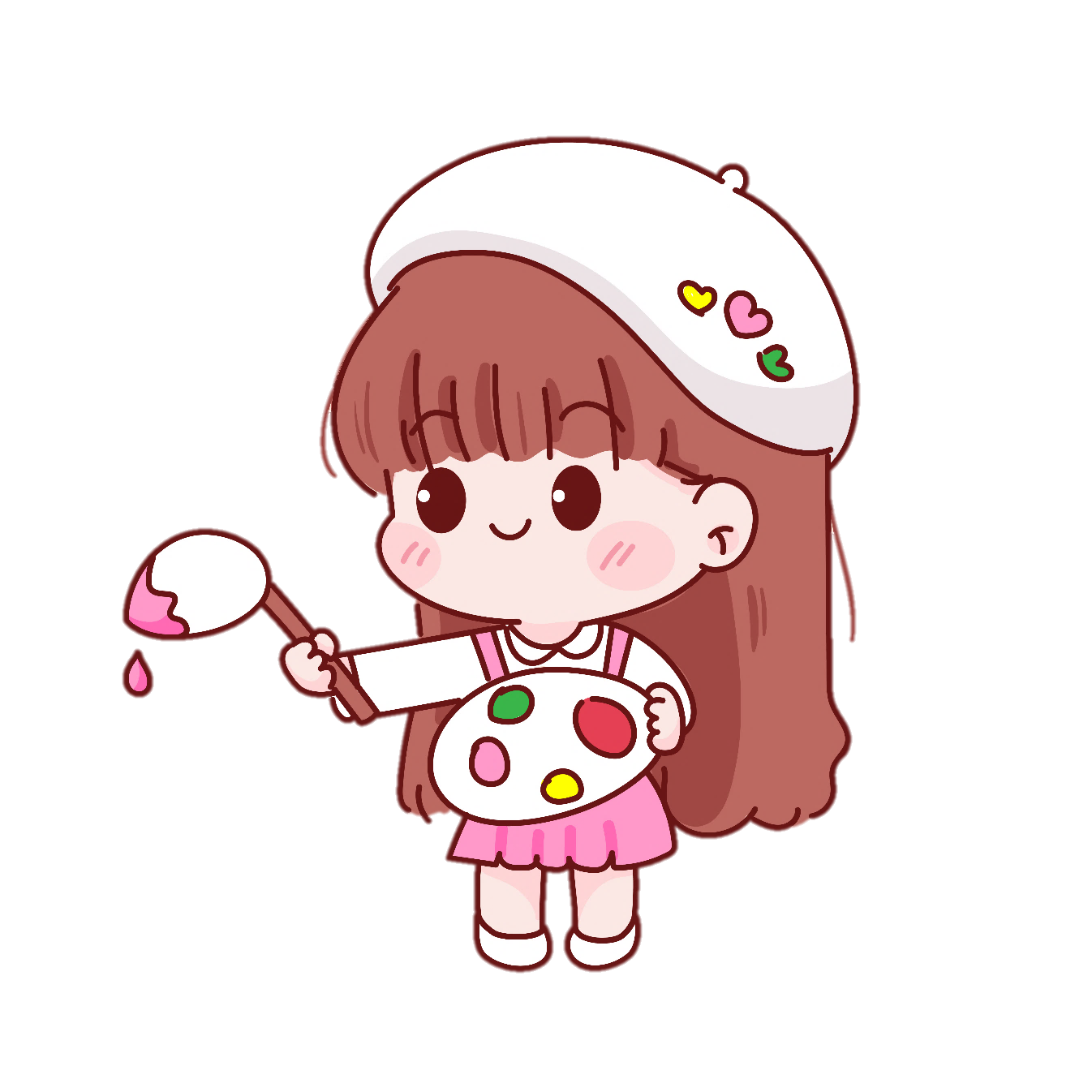 Vẽ biển cả trong lành
Có một con thuyền trắng
Giương cánh buồm đỏ thắm
Đang rẽ song ra khơi.
TÌM HIỂU BÀI
TÌM HIỂU BÀI
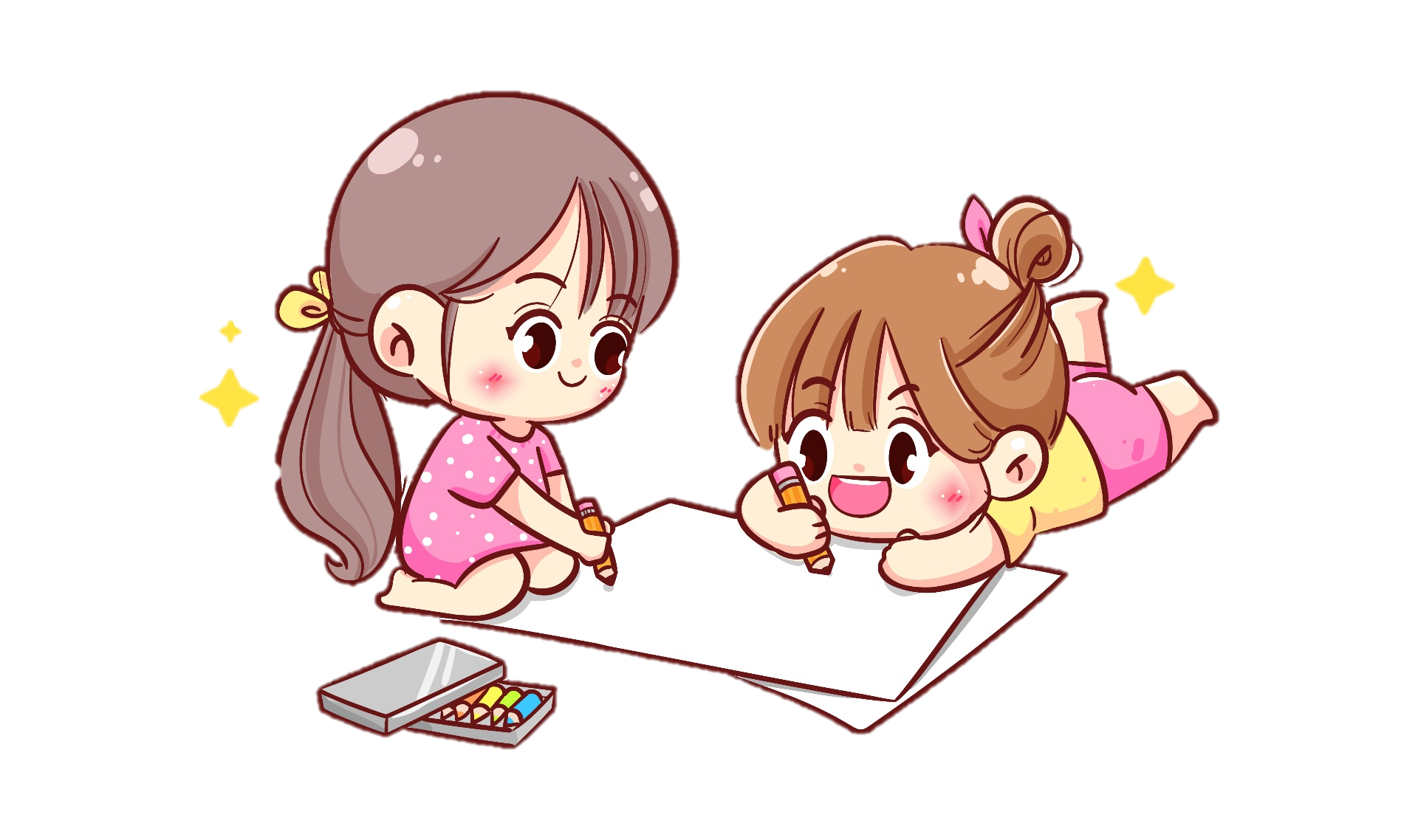 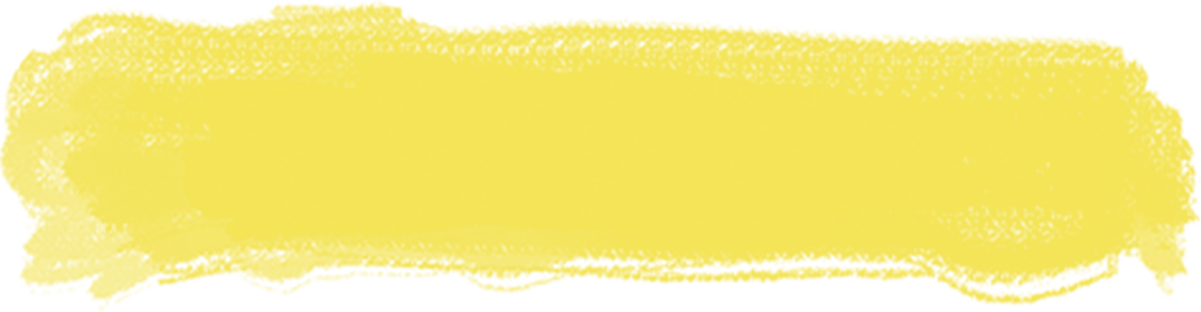 1. Bạn nhỏ vẽ những gì trong bức tranh bầu trời đêm?
Hôm nay trong lớp học
Với giấy trắng, bút màu
Nắn nót em ngồi vẽ
Lung linh bầu trời sao.
Vẽ ông trăng trên cao
Rải ánh vàng đầy ngõ
Vẽ cánh diều no gió
Vi vu giữa trời xanh.
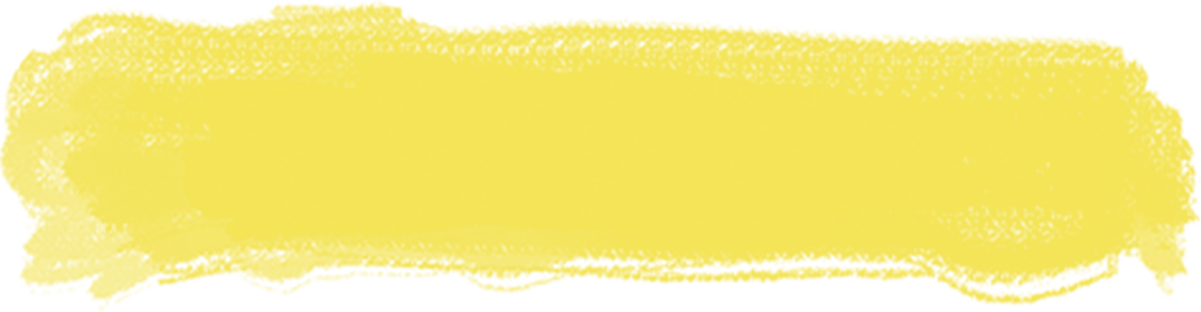 2. Bức tranh cảnh biển của bạn nhỏ có gì đẹp?
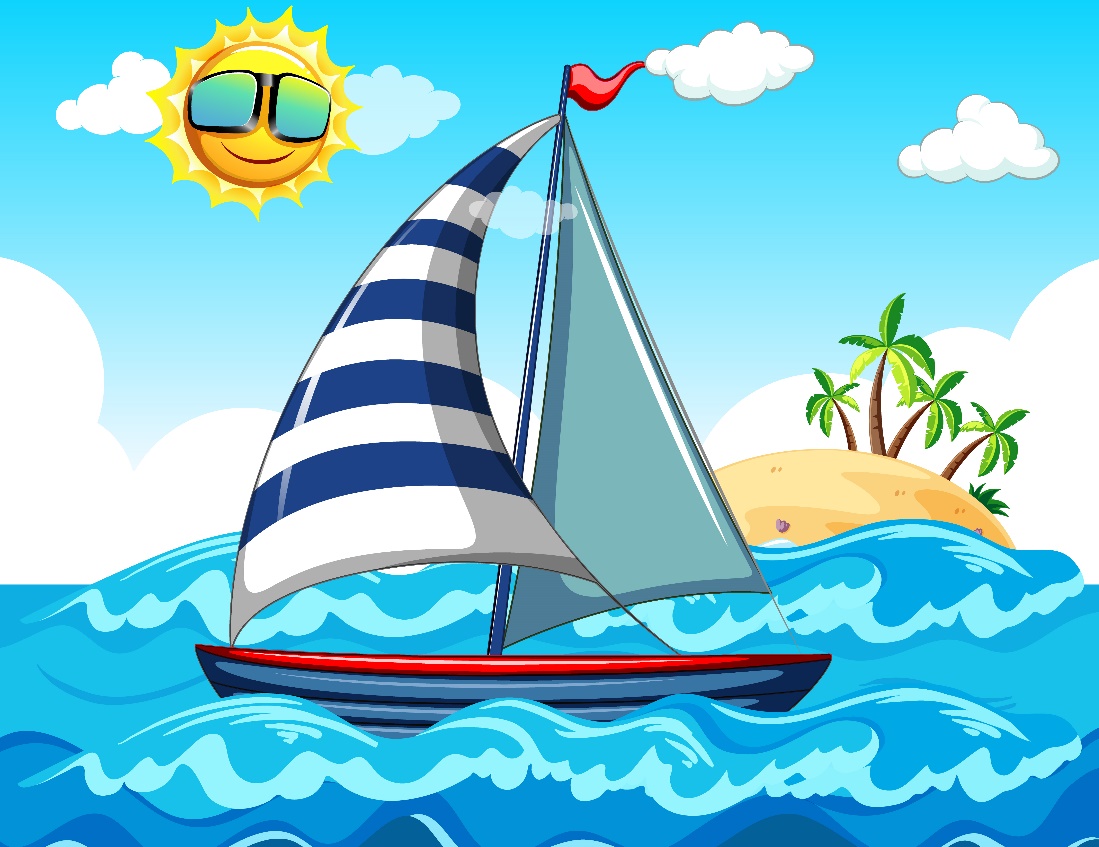 Vẽ biển cả trong lành
Có một con thuyền trắng
Giương cánh buồm đỏ thắm
Đang rẽ sóng ra khơi.
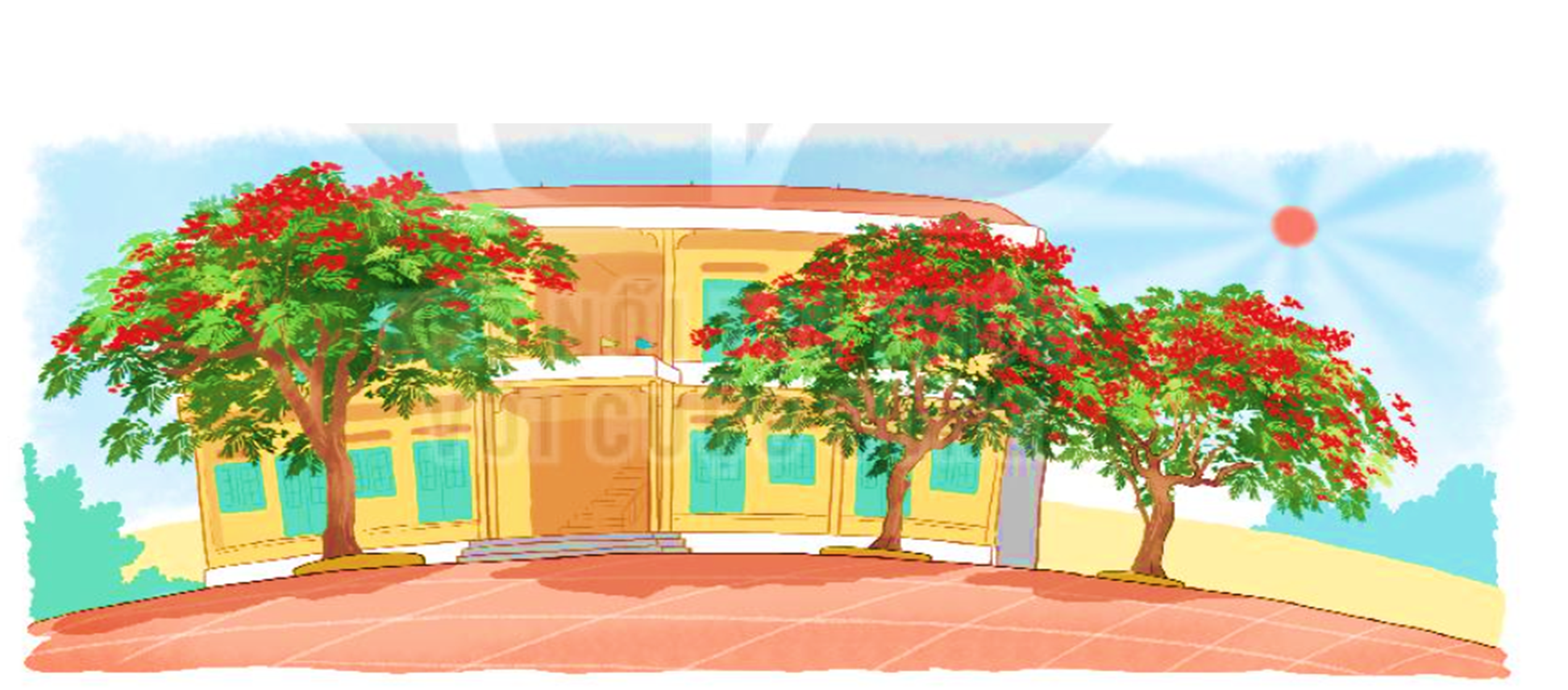 3. Đọc khổ thơ tương ứng với bức tranh dưới đây:
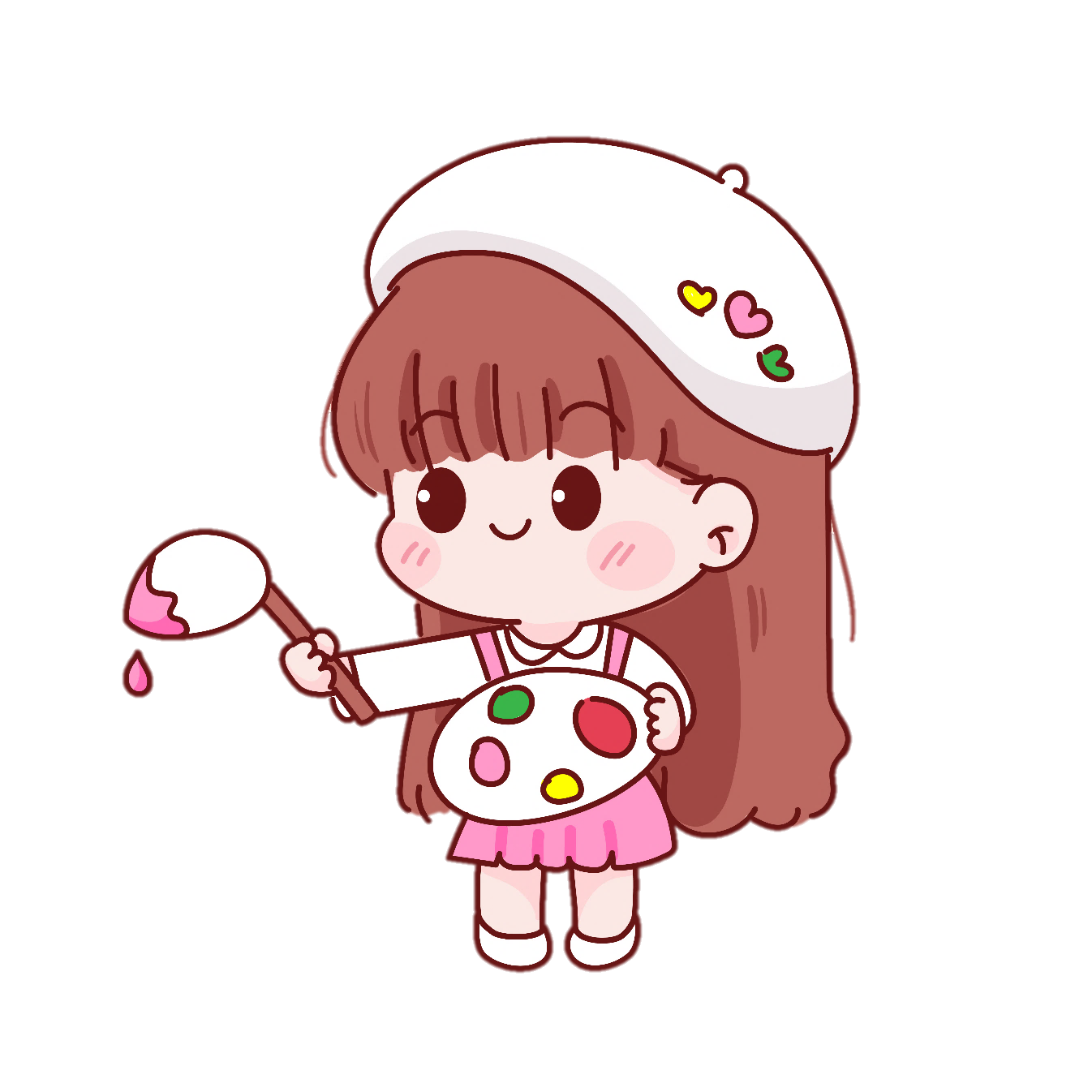 Vẽ cả ông mặt trời
Và những chum phượng đỏ
Trên sân trường lộng gió
Gọi ve về râm ran.
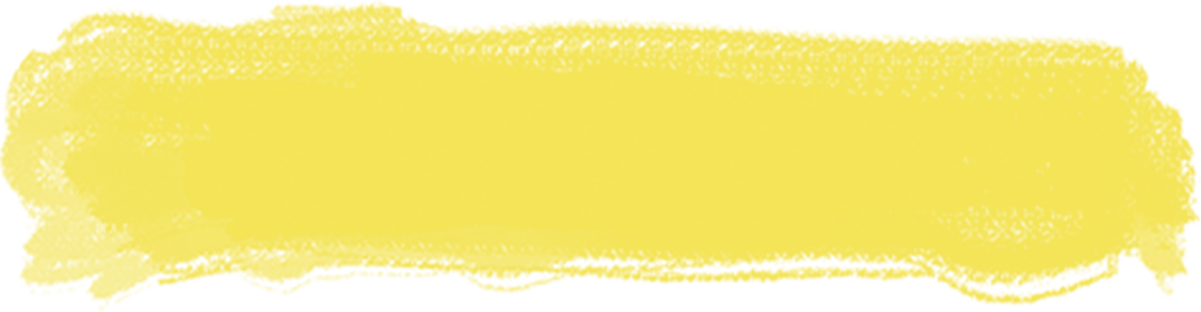 4. Tìm tiếng cùng vần ở cuối các dòng thơ.
=]ư;/’’
Hôm nay trong lớp học
Với giấy trắng, bút màu
Nắn nót em ngồi vẽ
Lung linh bầu trời sao.
Vẽ biển cả trong lành
Có một con thuyền trắng
Giương cánh buồm đỏ thắm
Đang rẽ sóng ra khơi.
Vẽ ông trăng trên cao
Rải ánh vàng đầy ngõ
Vẽ cánh diều no gió
Vi vu giữa trời xanh.
Vẽ cả ông mặt trời
Và những chùm phượng đỏ
Trên sân trường lộng gió
Gọi ve về râm ran.
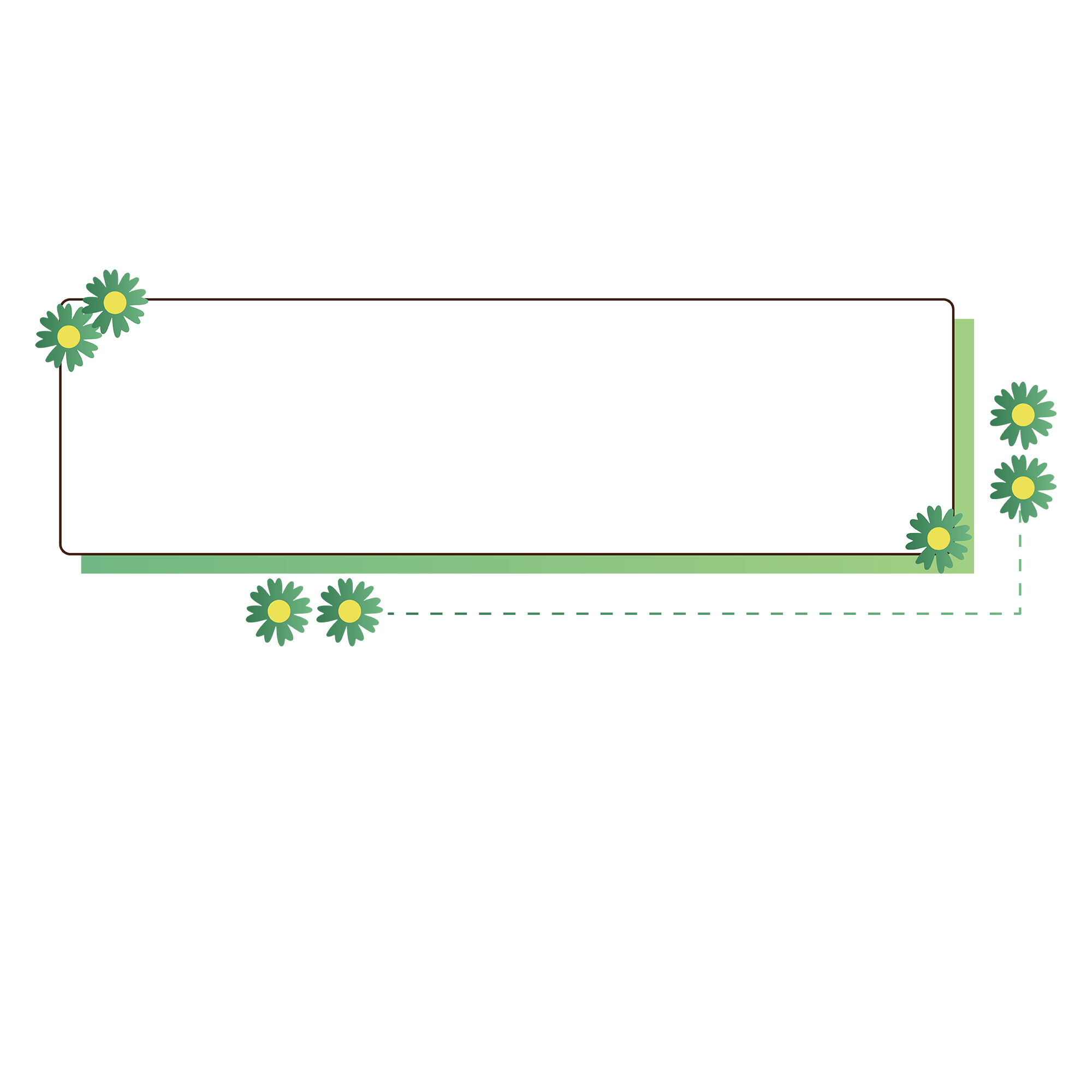 Học thuộc lòng 2 khổ thơ 
em thích.
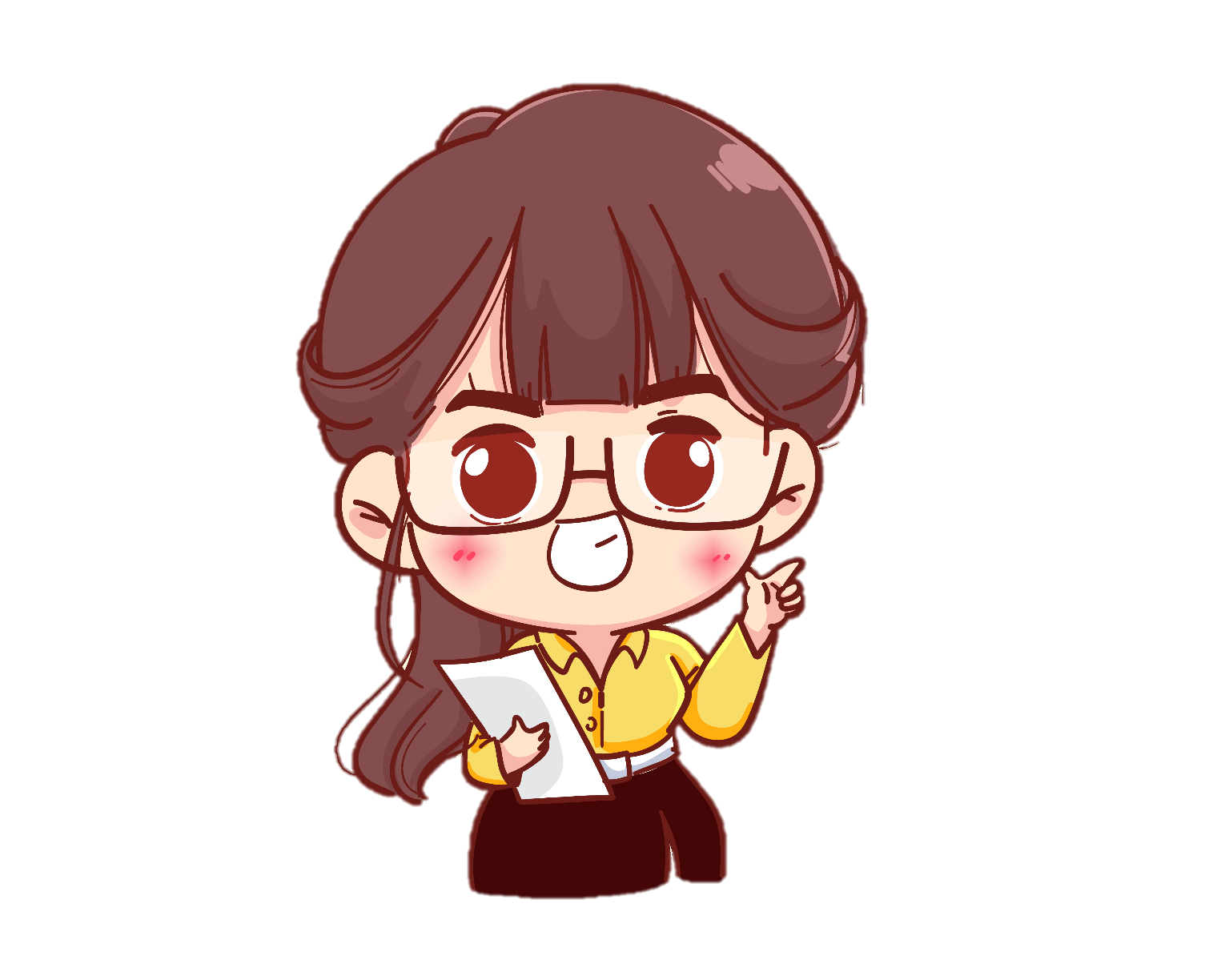 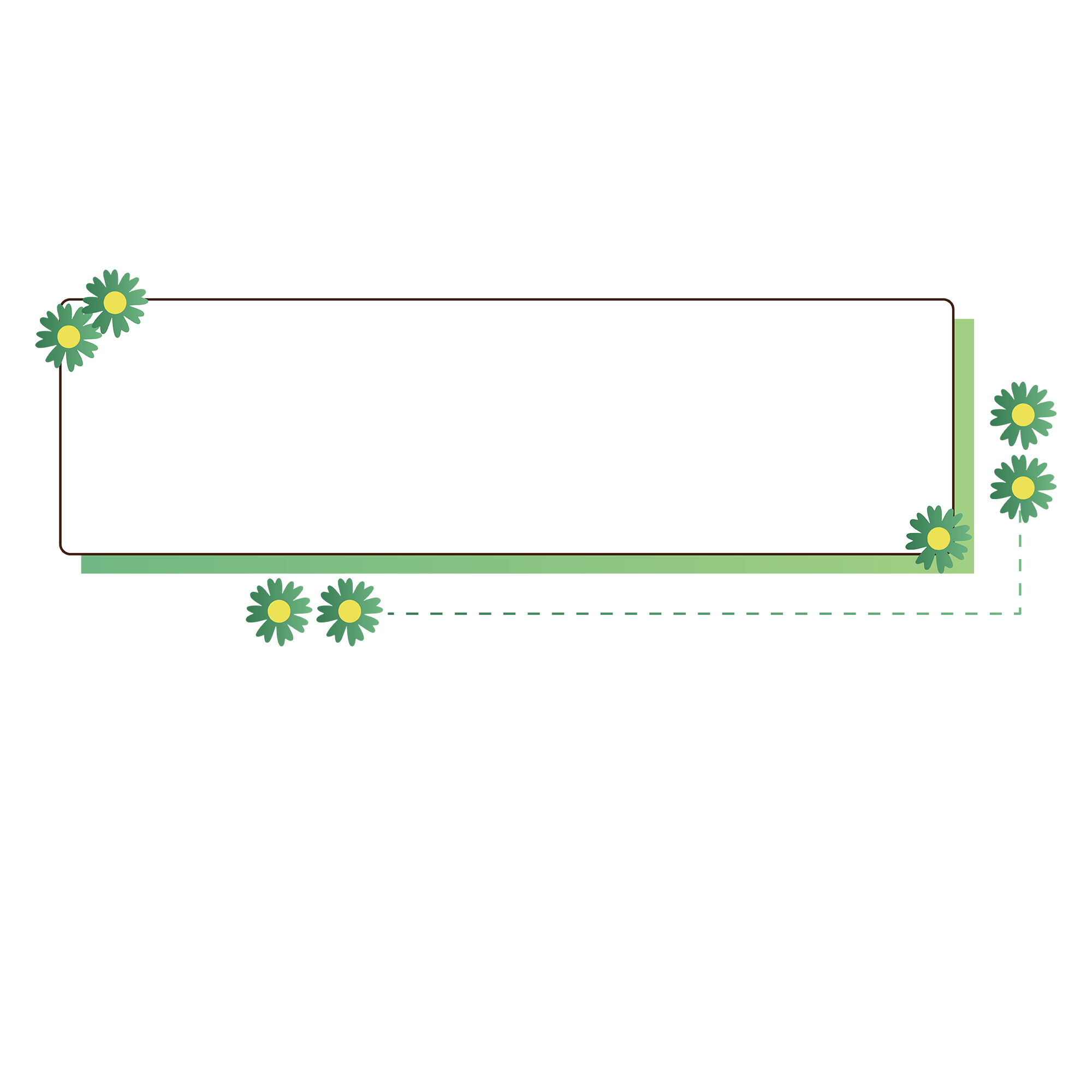 Luyện tập theo văn bản đọc
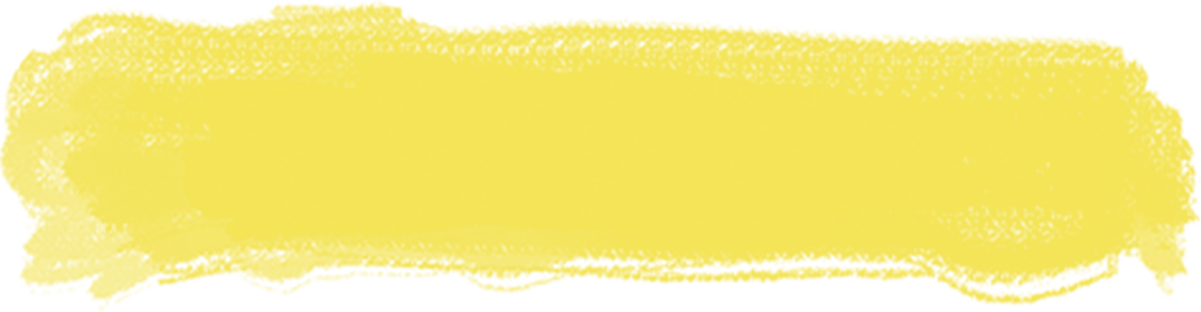 1. Tìm trong bài thơ những từ chỉ sự vật.
=]ư;/’’
EM HỌC VẼ
Hôm nay trong lớp học
Với giấy trắng, bút màu
Nắn nót em ngồi vẽ
Lung linh bầu trời sao.
Vẽ biển cả trong lành
Có một con thuyền trắng
Giương cánh buồm đỏ thắm
Đang rẽ sóng ra khơi.
Vẽ ông trăng trên cao
Rải ánh vàng đầy ngõ
Vẽ cánh diều no gió
Vi vu giữa trời xanh.
Vẽ cả ông mặt trời
Và những chùm phượng đỏ
Trên sân trường lộng gió
Gọi ve về râm ran.
=]ư;/’’
2. Đặt câu nêu đặc điểm với 1 trong 3 từ lung linh, vi vu, râm ran.
M: Bầu trời sao lung linh.
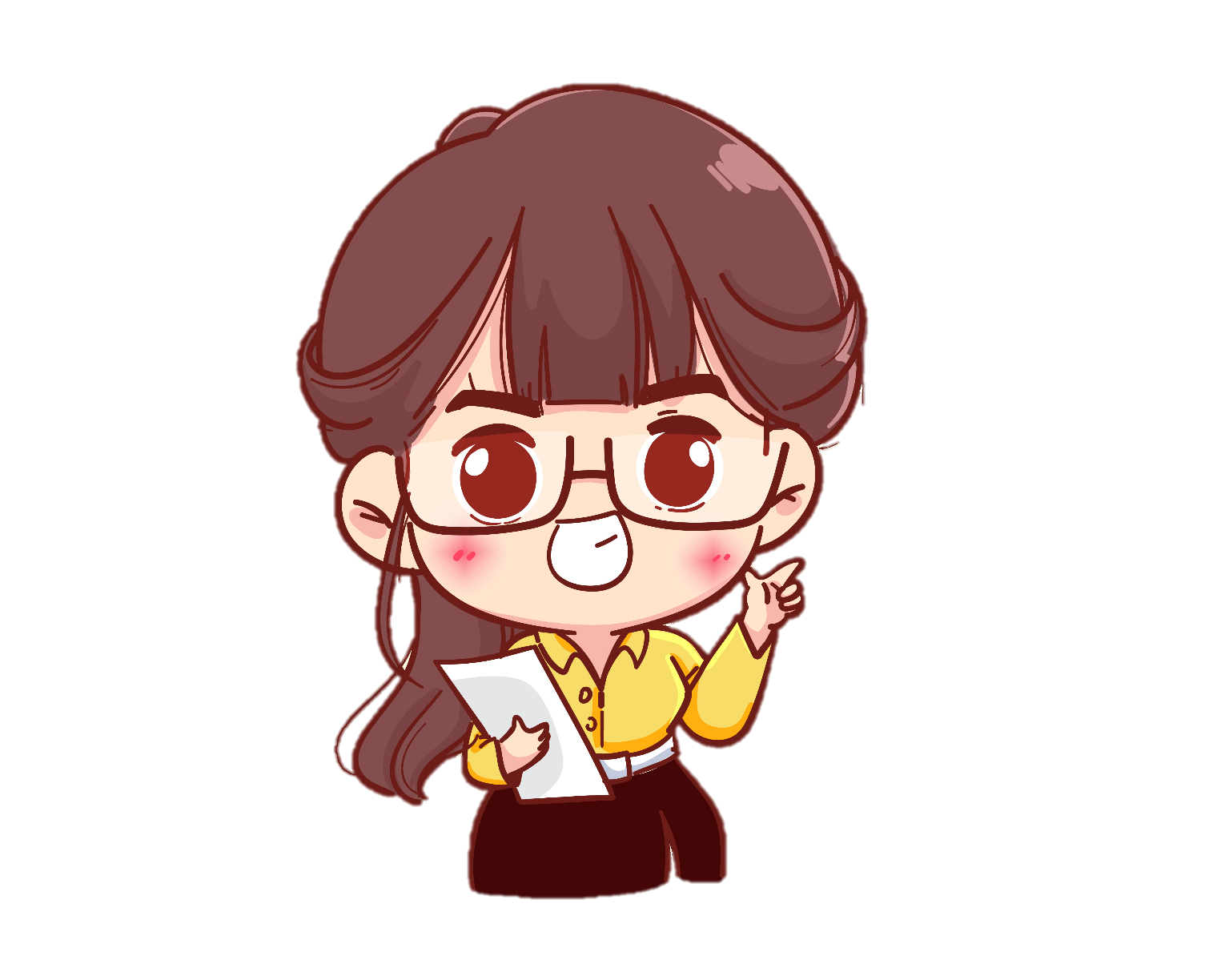 - Tiếng sáo diều vi vu.
- Tiếng ve kêu râm ran.
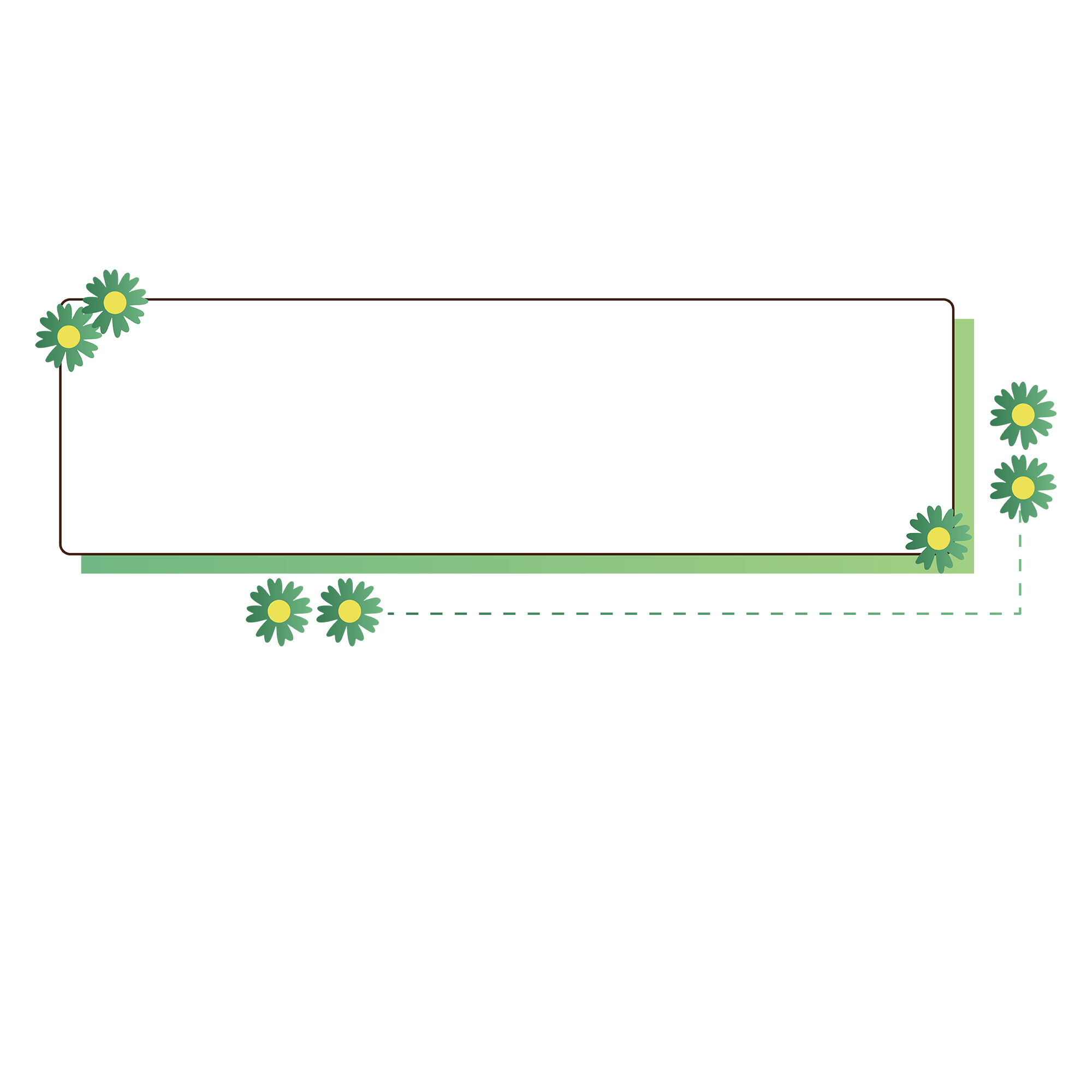 Chúc các em học tốt
GIÁO ÁN ĐIỆN TỬ LỚP 4
GIÁO ÁN ĐIỆN TỬ LỚP 2 & LỚP 3
Bộ Kết nối tri thức
Soạn bài giảng yêu cầu các khối lớp
Thiết kế bài giảng E – Learning
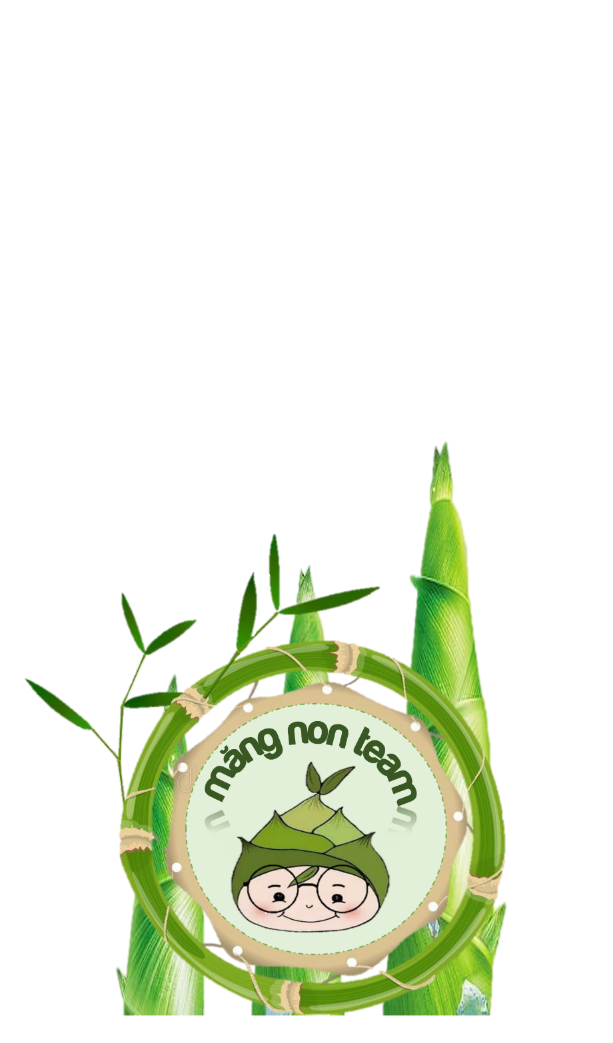 MĂNG NON – TÀI LIỆU TIỂU HỌC 
Mời truy cập: MĂNG NON- TÀI LIỆU TIỂU HỌC/ Facebook
SĐT ZALO : 0382348780 - 0984848929